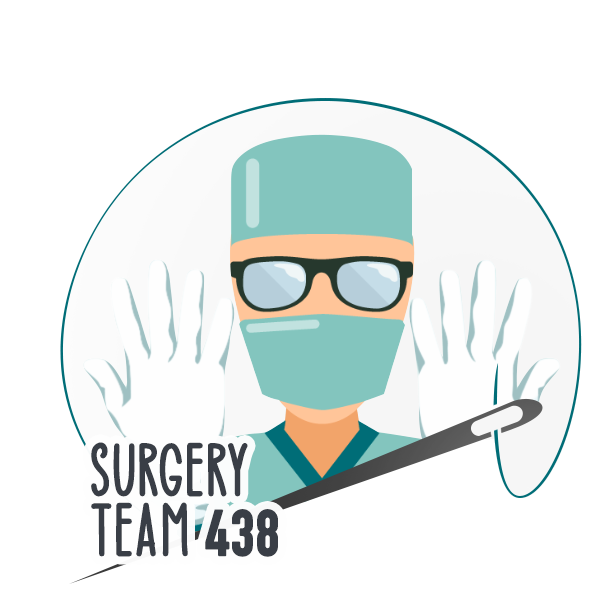 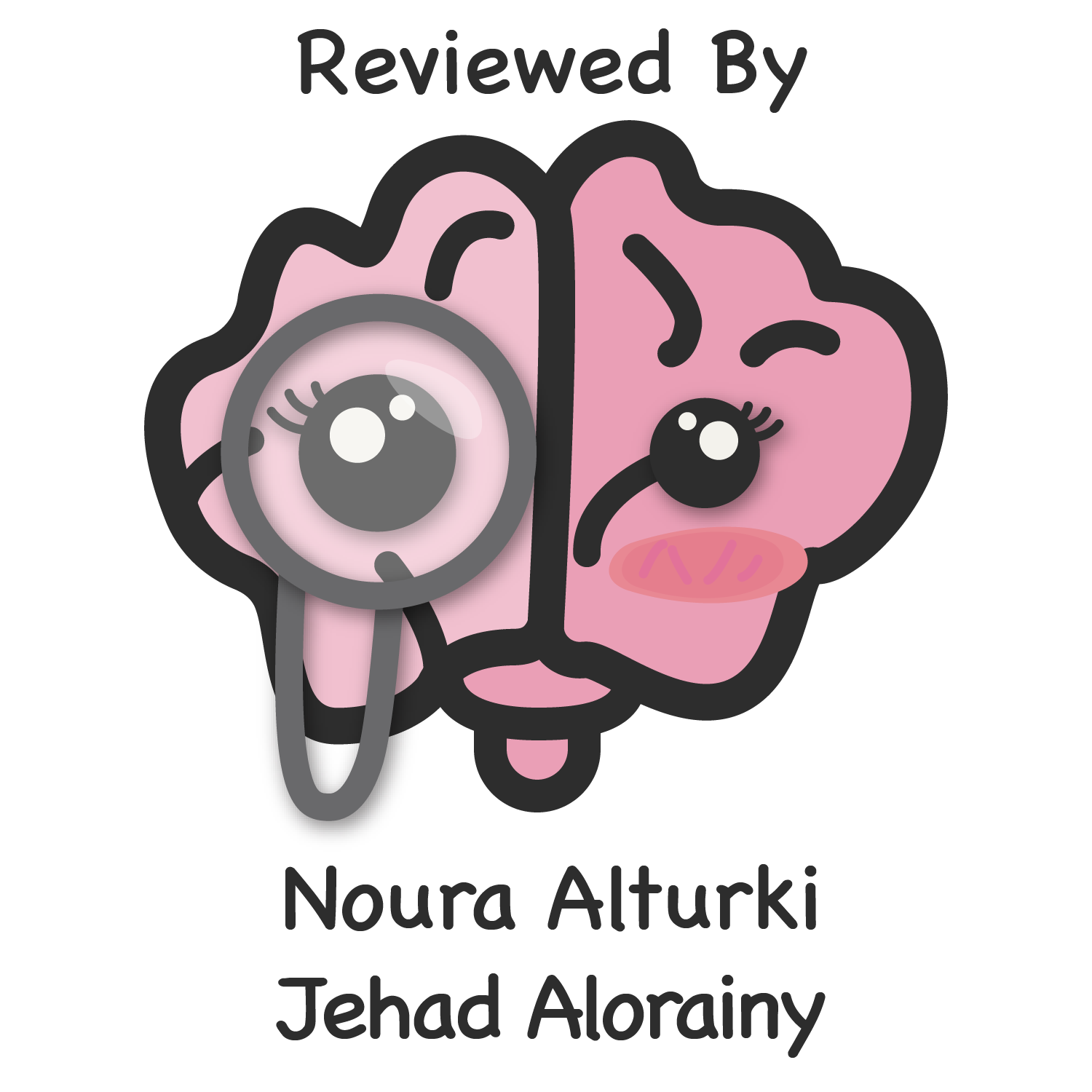 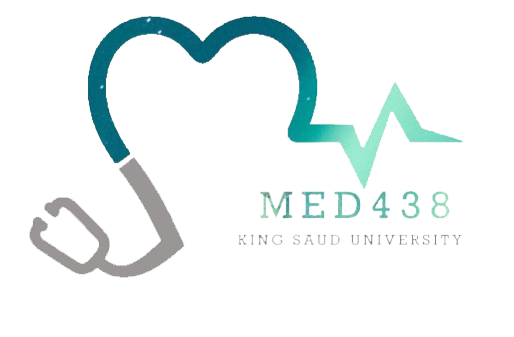 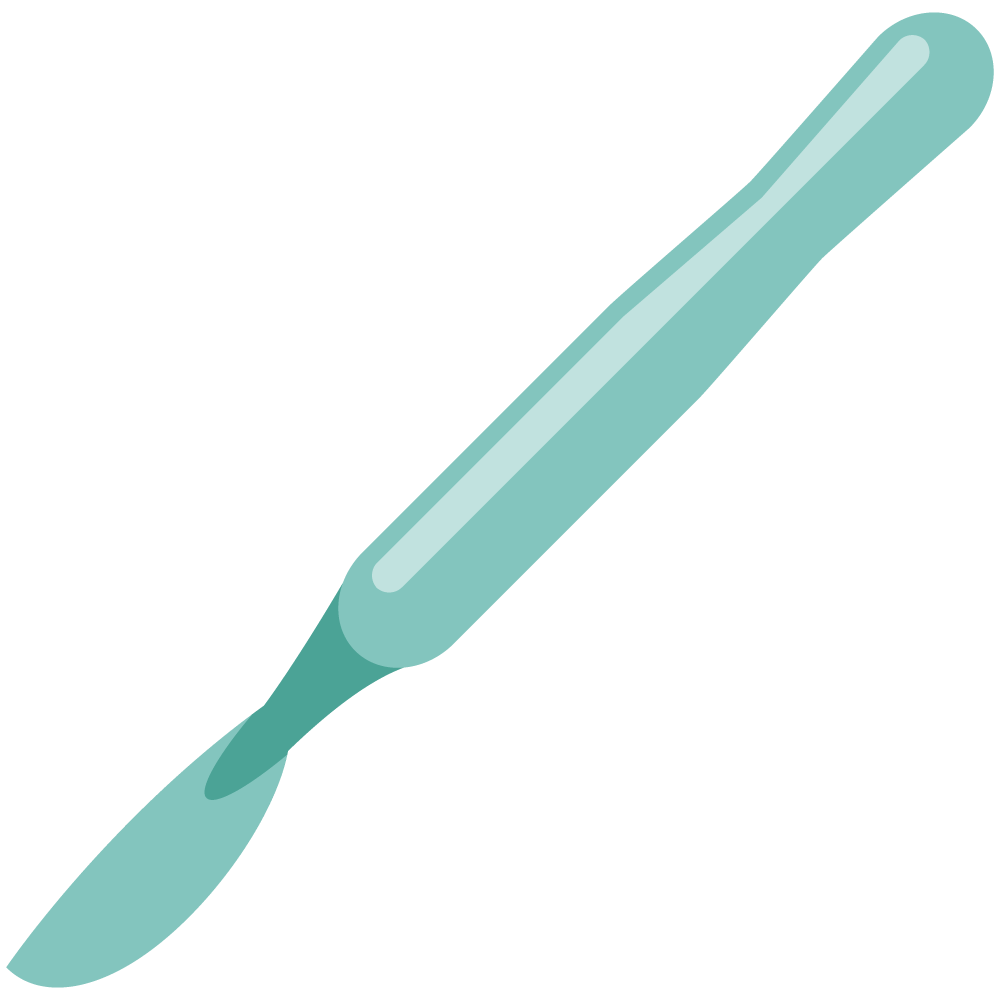 Emergency in Urology
Objectives
Discuss testicular torsion presentation, workup and management
Discuss hematuria presentation, workup and management
Discuss Renal colic presentation, workup and management
Discuss Priapism presentation, workup and management
Discuss Genitourinary trauma presentation, workup and management
Recognize Fournier’s gangrene presentation, workup and management
Colour Index
Main Text
Males slides
Females slides
Doctor notes
Textbook
Important
Golden notes
Extra
Editing File
Introduction
Compared to other surgical fields, there are relatively few urological emergencies. However, they require rapid diagnosis and immediate treatment.
Emergencies
Non- Traumatic
Traumatic1
Haematuria
Renal Colic
Renal Trauma
Ureteral Injury
Urinary Retention
Acute Scrotum
Bladder Trauma
Urethral Injury
Priapism
External Genital Injury
Haematuria is the most important symptom that need immediate medical help.
Pain is the most important symptom that brings the patients to the emergency.
Non traumatic Urological Emergencies : Haematuria
1. Usually traumatic injuries are present in more than one organ
Non traumatic Urological Emergencies : Haematuria
Causes of haematuria vary according to:
1
Patient’s  Age
2
Symptomatic or Asymptomatic
Painful → indicates renal stones or UTI.
Painless → indicates malignancy.
3
Existence of malignancy risk factors
E.g. smoking, as it’s the most common risk factor for renal tumors (Painless, gross hematuria).
4
The type : gross & microscopic (Important)
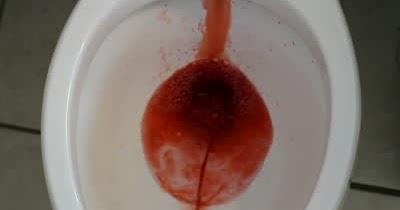 Any patient presenting with GROSS hematuria (whether the risk factors are present or not) should undergo cystoscopy and imaging (cystoscopy is endoscopy of the urinary bladder via the urethra). 
If the patient is presenting with MICROSCOPIC hematuria in the presence of risk factors then the patient should undergo both cystoscopy and imaging, but if the risk factors are absent then you'll do imaging only.
5
5
Timing (Important)
Presence of clots
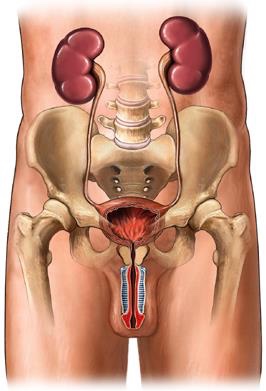 Initial “before urine” = suspect urethra (post-renal).
Terminal “after” = suspect neck of bladder or sphincters.
Total “along with urine” = suspect kidney or ureter (renal).
One of the most important determinant is the presence of clots & its amount.
If it were highly coagulated or long clots = most likely from upper urinary tract (kidney, ureter)
If it wasn’t coagulated, or little coagulation or small clots = most likely from lower UT (Urethra, Prostate)
Non traumatic Urological Emergencies : Haematuria
History
Color
Brownish urine is a sign of pre-renal cause “hemolytic anemia”
Trauma or bleeding from other sites
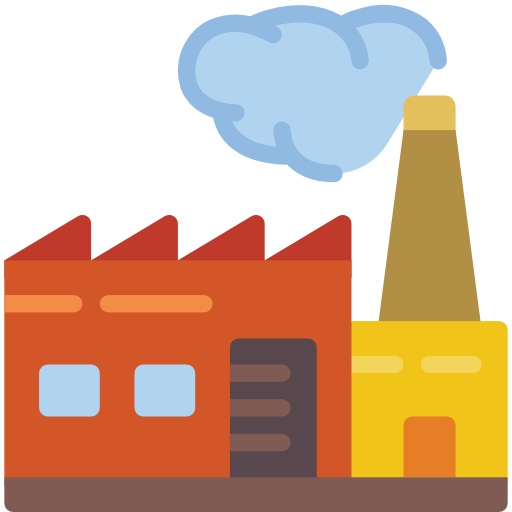 Residency
Higher incidence of schistosomiasis in Egypt
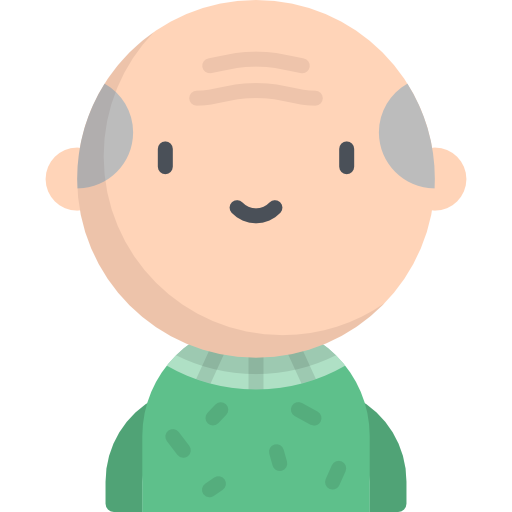 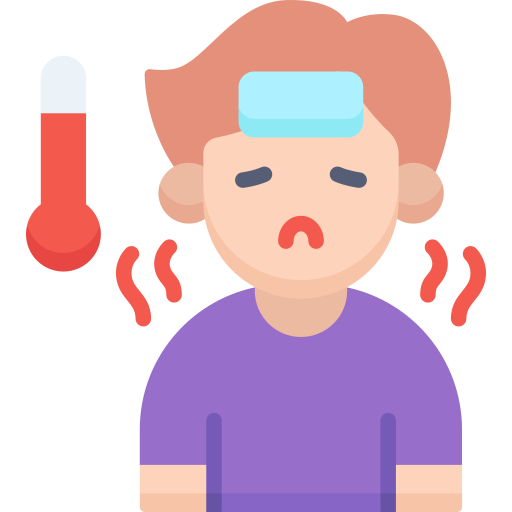 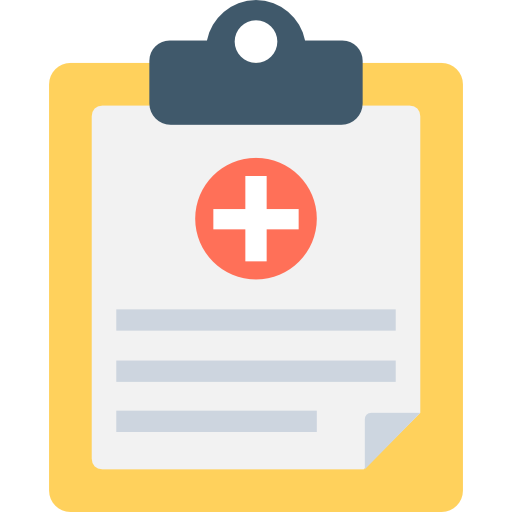 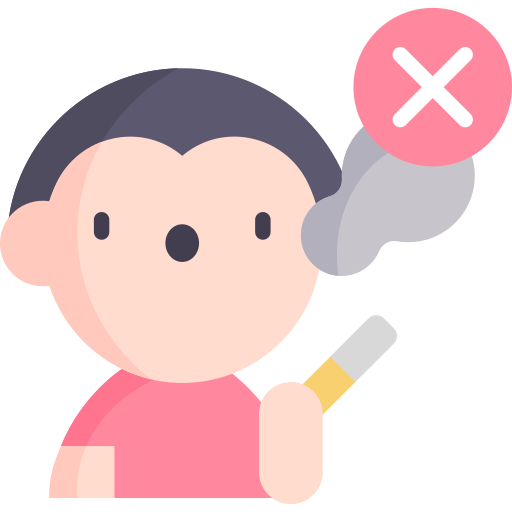 Pain or painless
Timing & Clots
Duration
Age 
Malignancy associated with middle age ~40
Occupation
people who work in paint and tire ”rubber” factories have a high chance of Bladder tumor.
Past history: of bleeding disorders, TB, SC, Bilharziasis & stones.
Family History: Malignancy or haematological disorders.
Consumption of Colored food  or drinks: Beetroot & Some candies especially cotton candies.
Associated symptoms
Fever = UTI
Dizziness = severe bleeding
Smoking (Key risk factor for Bladder tumor)
Drugs
Like aspirin, heparin, warfarin
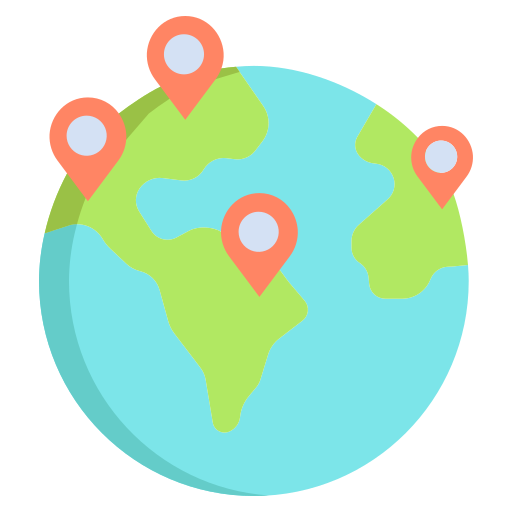 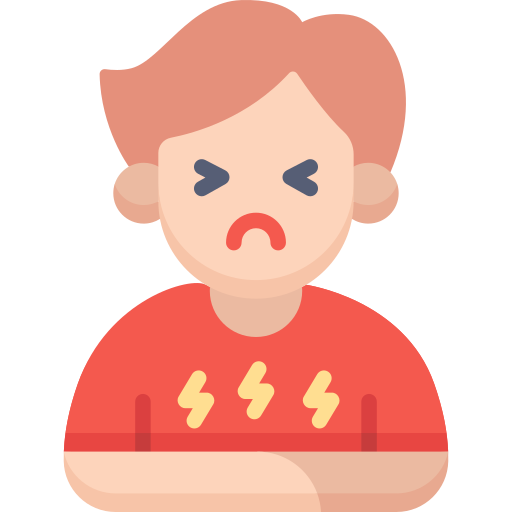 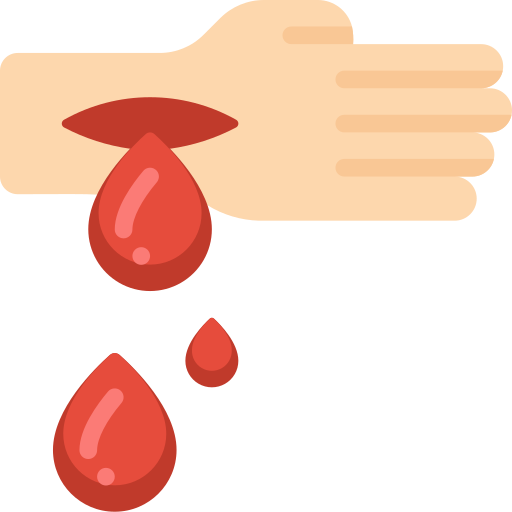 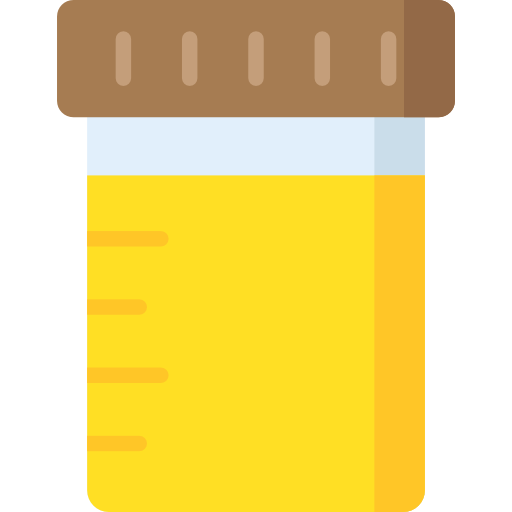 Physical Examination, Investigations & Management:
Investigation
Management
Physical Examination
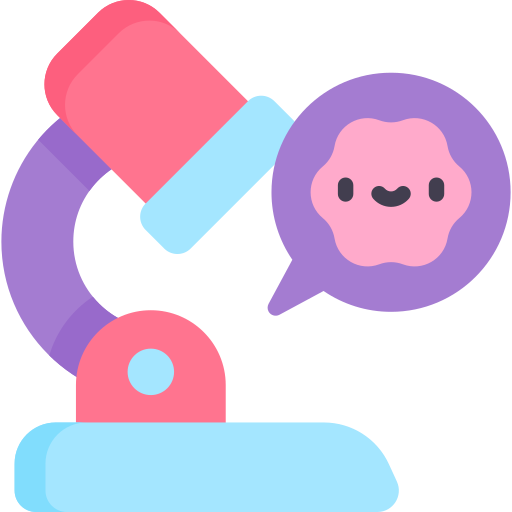 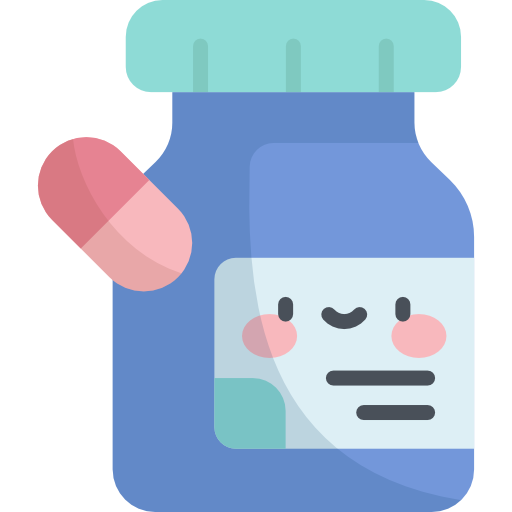 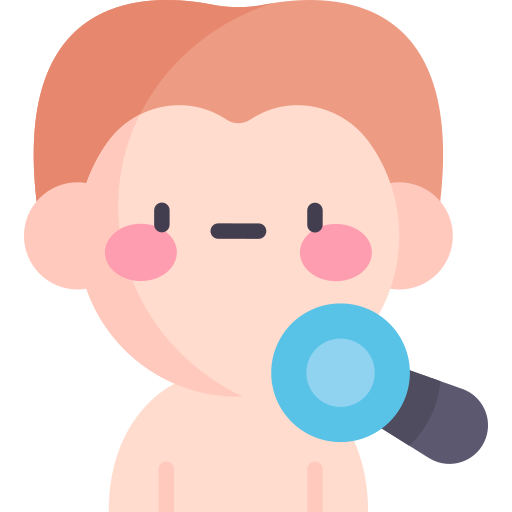 We have to do: Urine culture & Urinalysis (to detect UTI), Electrolytes (to detect renal impairment), Urine Cytology (to detect malignant cells), CBC, and coagulation profile. The presence of WBC casts and RBC casts is strongly indicative of glomerulonephritis.
The single most important imaging modality for a patient with gross hematuria is CTU (CT Urography) with contrast. This is the gold standard method.
Insert  3 way  foley  urethral catheter and bladder wash out for heavy bleeding.
Treat according to the cause.
Usually no much signs 
Digital Rectal exam is an obligatory step in physical examination.
Non traumatic Urological Emergencies : Renal colics
The most common urological emergency  (in Saudi Arabia cases are seen daily). 
One of the most common causes of differentials associated with “Acute Abdomen”
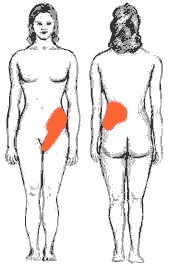 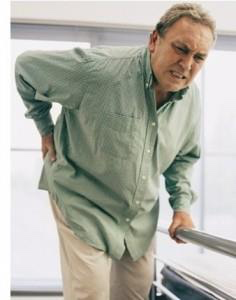 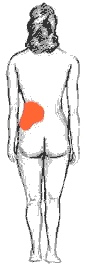 Clinical Features
01
Patient present with sudden, severe pain –the second in severity after having babies-
Colicky (starts and stops abruptly, pain is on & off) in character, Radiate from flank down to groin (look for lower quadrant & scrotum differentials)
May change in location, from the flank to the groin, (the location of the pain does not provide a good indication of the position of the stone = Mean if the if the stone is in the ureteropelvic junction (UPJ) or the proximal ureter, you may find the pain radiate to groin or scrotum or labia)

The patient cannot get comfortable, and may rolled around
Associated with nausea / Vomiting, and fever if got infected.
Severe cases associated with past history of renal colics, patients will tell you that I know this is a stone & give me a treatment.
02
Differential diagnosis
Leaking (ruptured) abdominal aortic aneurysms.
Myocardial infarction or Pneumonia or Testicular torsion (The pain is mainly in the genitalia.).
Ovarian pathology (e.g., twisted ovarian cyst) or Ectopic pregnancy
Inflammatory Bowel Disease (Crohn’s, ulcerative colitis) or Bowel obstruction or Diverticulitis
Acute appendicitis (Pain is constant, localized & get worse with movement (colics patient will be moving and rolling in bed.)
Burst peptic ulcer.
Radiculitis (pseudo-renal)
Work-up
03
Start with history “first 2 lines in clinical features is the typical presentation”
History may be mixed with other complications as UTI > Presence of fever
Or if there’s complete obstruction, the leading symptoms will be “persistent” pain rather than colicky as the continuous peristalsis tries to push the colic forward.

Examination nothing significant but:
patient tends to move around in an attempt to find a comfortable position.
Check for tenderness
Non traumatic Urological Emergencies : Renal colics
04
Investigations
Pregnancy test: pain may be due to pregnancy nothing more.
MSU (Mid stream urine, most likely you will find RBCs in the urine).
Urinalysis & culture: to detect complications (high creatinine, Hyperkalemia).
Radiological testing:
U/S: Acoustic shadowing.
X-Ray: not very accurate, you can’t determine whether the stone is inside or outside the kidney. But, It can be used as starting point, it is a good option to rule out gallbladder stones
Helical CT: Without contrast, Best modality, GOLD STANDARD
Kidney, ureter, bladder (KUB) X-Ray
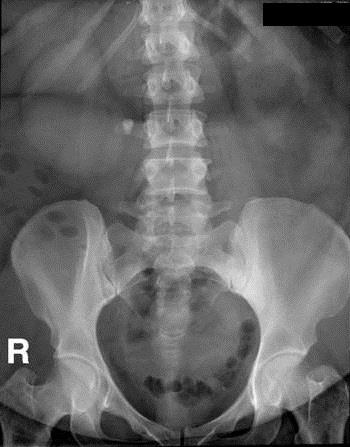 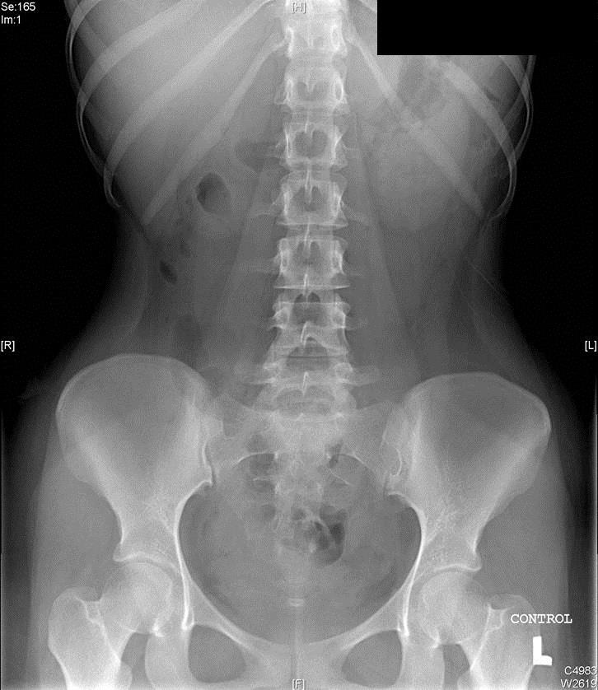 This is an abdominal X Ray.
You can’t Determine the location of Radiopaque stones.
Same area as gallbladder
90% of kidney stones are radiopaque
In comparison, 90% of gallbladder stones are radiolucent
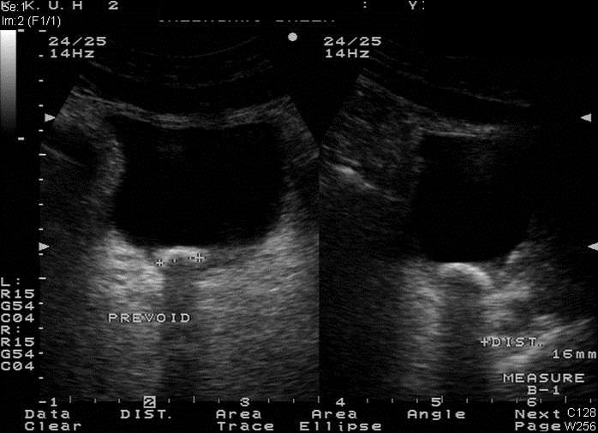 Renal U/S (RUS)
Hyperechogenic area with Acoustic shadow indicate stones.
Intravenous urography (IVU)
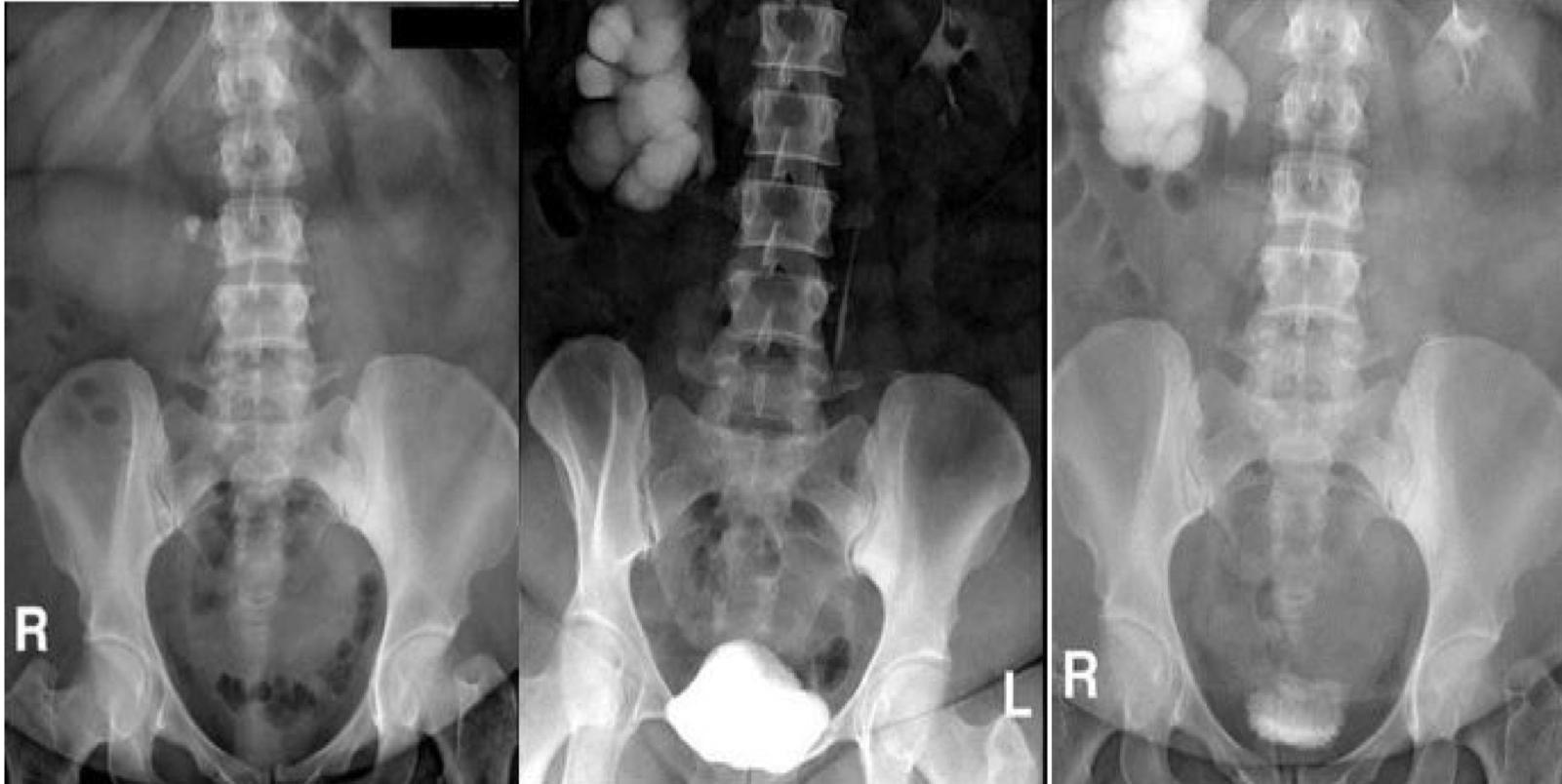 You can see the stones blocking the ureter
Not used anymore because the contrast is nephrotoxic.
Non traumatic Urological Emergencies : Renal colics
Helical -spiral- CT-scan without contrast
A
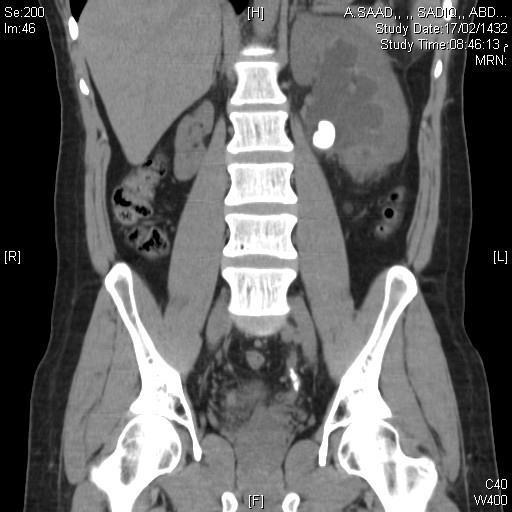 The gold standard the best radiological investigation in renal colic. 
Greater specificity (95%) and sensitivity (97%). 
Can identify other non-stone causes of flank pain.
No need for contrast administration. 
Faster, taking just a few minutes 
The cost of CTU is almost equivalent to that of IVU.
You can determine the location of the stone
Picture A&C = renal pelvis stones
Picture B = renal stone
Pregnant? do MRI
Picture D = small stone in the distal ureter which lead to hydronephrosis
B
C
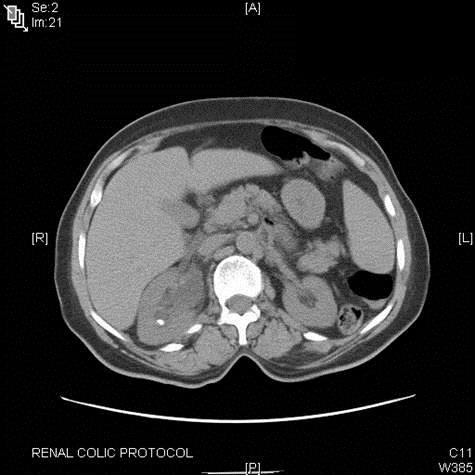 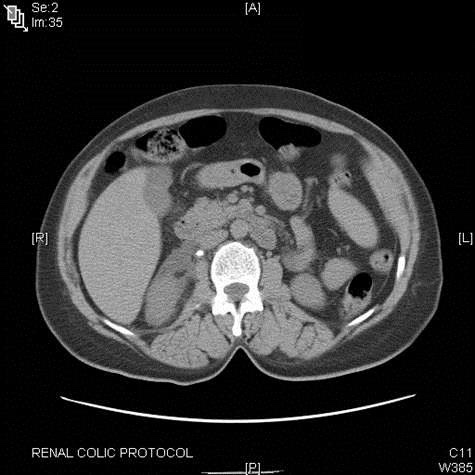 D
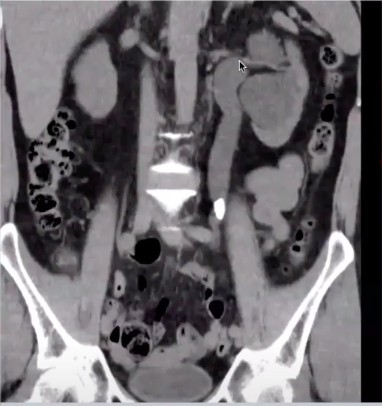 05
Management (Medical or surgical)
Medical
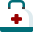 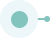 Hydration (mainly drinking, or I.V if needed)
5mm Stone or less: ‘watchful waiting’ with analgesic supplements is the best approach; 95% of 5mm or less stones pass spontaneously
Pain relievers (Depending on the severity) 
NSAIDs. Paracetamol of mild, or stronger E.g. Brufen, voltaren
Intramuscular or intravenous injection, by mouth, or per rectum.
+/- Opiate analgesics (pethidine or morphine).
Be careful some opiates addicts can come to ER and act for the sake of this
Alpha-blockers 
Help to relax smooth muscle of ureter “for ureter stones, not for kidney stones”
In mild cases, give paracetamol if needed, advice for hydration, send home & reschedule for follow-up 2 weeks later.
Non traumatic Urological Emergencies : Renal colics
05
Management
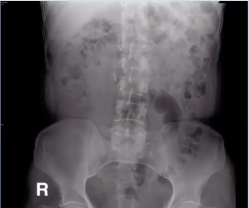 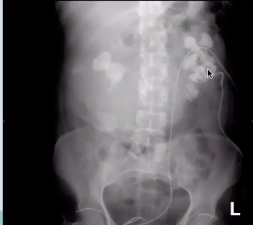 Surgical
After treatment
Before treatment
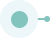 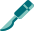 To Relieve Obstruction and/or Remove the stone.
Indications for Intervention:
Obstruction Unrelieved (not to exceed 4 weeks!=Necrosis) “patient came after 2 weeks & the obstruction haven’t relieved”
Pain that fails to respond to analgesics “Comes back to clinic before the scheduled 2 weeks”.
Association With Fever (fever highly suggests pyelonephritis which requires drainage because it may cause septicemia)
Renal Function Impairment (creatinine & Potassium) caused by stone (Solitary kidney obstructed by a stone, bilateral ureteric stones).
Personal Or Occupational Reasons (Pilots as example or doctors, or even those who live in poor countries that aren’t be able to reach health services if the symptoms exacerbate)
Temporary 
(Urine is diverted first, then the stone is treated)
Definitive
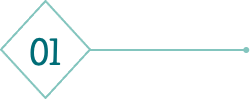 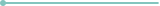 Extracorporeal Shock Waves Lithotripsy (ESWL)
Insertion of JJ stent
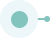 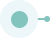 A.K.A urinary stent, which’s a thin tube that gets inserted into the ureter to divert the urine flow.
Used for small stones in the kidney or the upper ureter
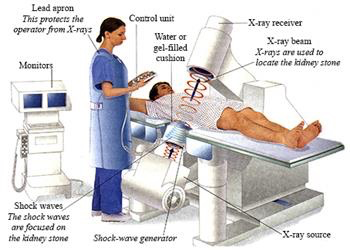 Percutaneous Nephrolithotomy (PCNL or PNL)
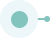 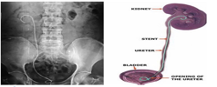 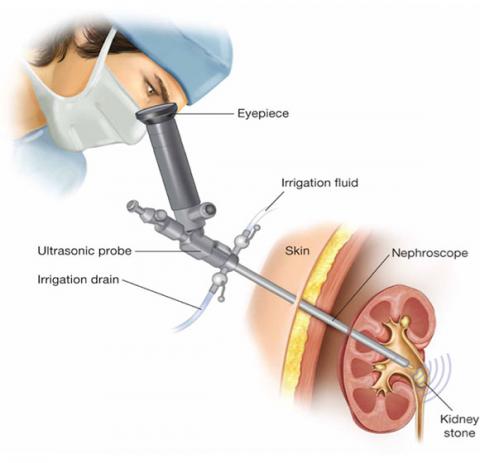 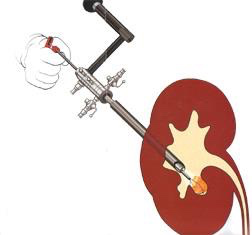 For large stones.
Ureteroscopy (URS) (laser)        - very common
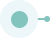 Percutaneous nephrostomy tube
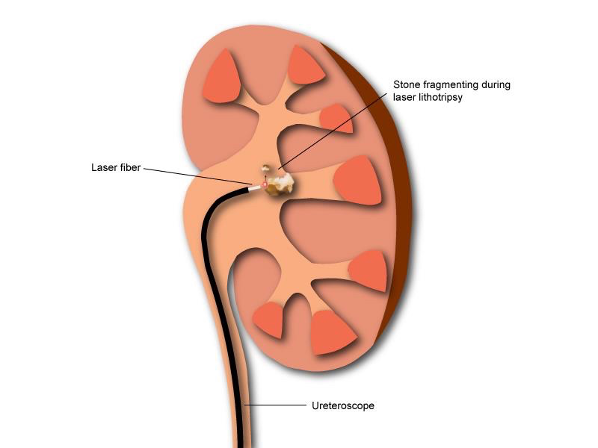 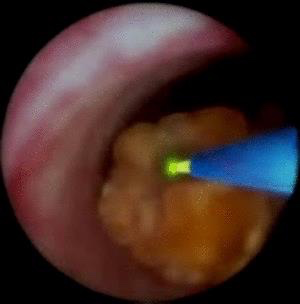 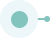 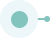 Laparoscopic extraction
Another method to divert urine flow in septic patients in which a needle is inserted through the skin to drain the urine until sepsis regress.
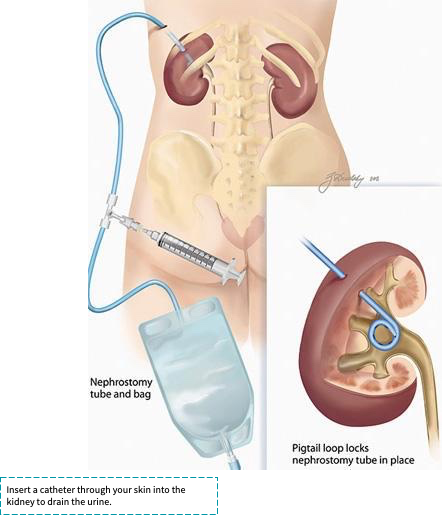 Rarely used
Open surgery
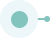 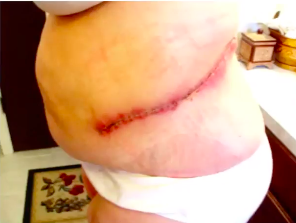 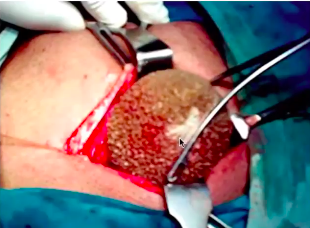 Very limited
JJ stent (Double J stent “DJ stent”)
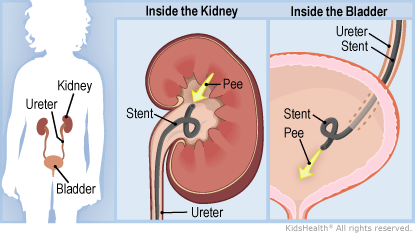 In patients with acute obstruction and sepsis (infected obstructed kidney) or renal impairment, decompression of the kidney either via insertion of a ureteric stent or percutaneous
A ureteral stent is a small plastic tube placed inside the ureter to help urine (pee) pass from a kidney into the bladder.
Extracorporeal Shock Waves Lithotripsy (ESWL)
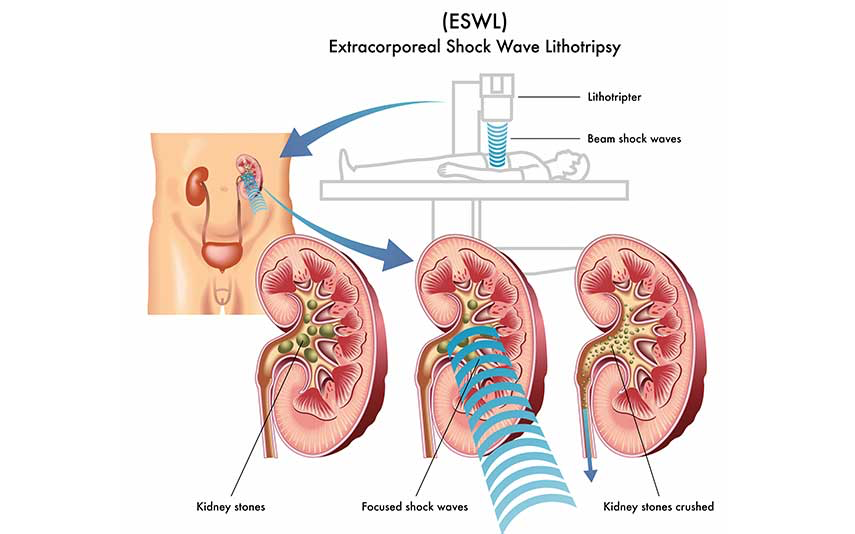 Extracorporeal shockwave lithotripsy (ESWL), the technique of focusing external shock waves to break up stones, has revolutionised the treatment of renal and ureteric stones. Stones visualised on x-ray or US can be treated by ESWL, especially those that are single and up to 2 cm in size.
Ureteroscopy (URS) (laser)
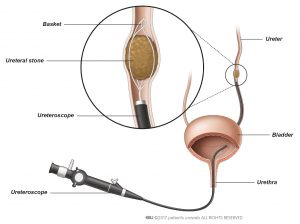 Other stones can be visualised directly by ureterorenoscopy (URS), and the stones broken up using a holmium laser or removed intact using a Dormia wire basket.
It involves the passage of a small telescope, called a ureteroscope, through the urethra and bladder and into the ureter to the point where the stone is located. Then the stone is fragmented with a laser.
Percutaneous Nephrolithotomy(PCNL or PNL)
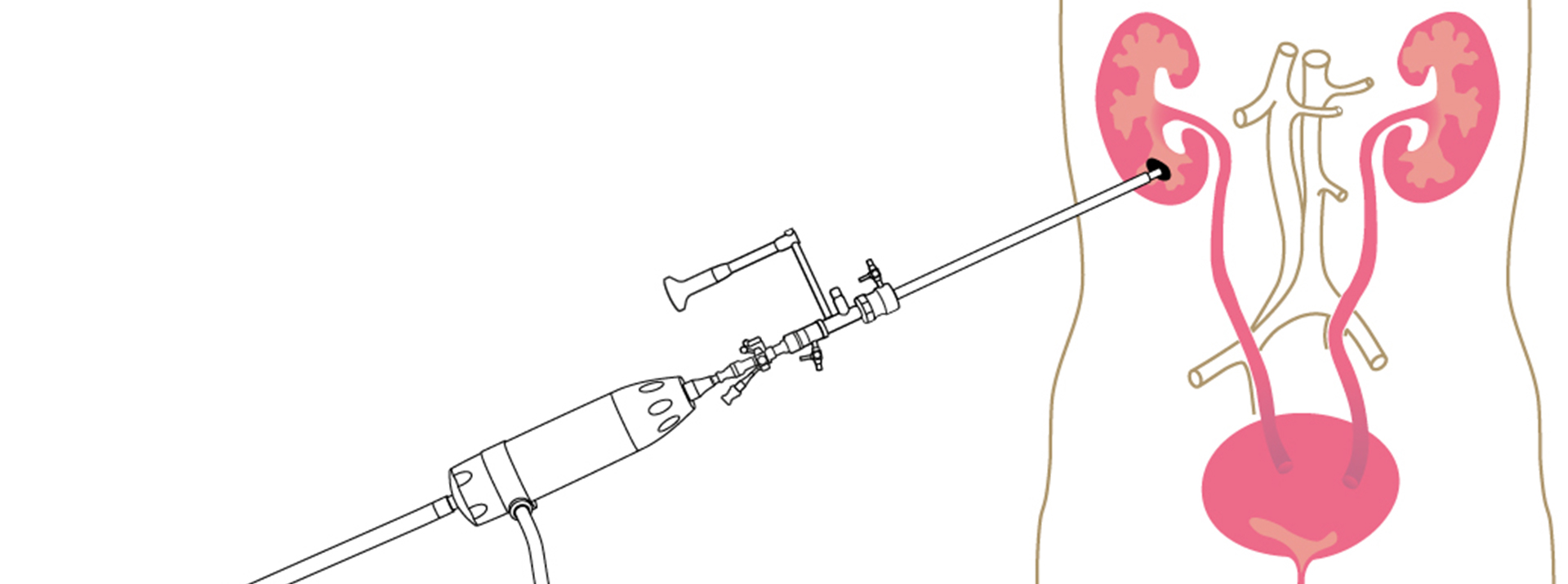 Some stones in the kidney that are unlikely to pass, even if broken up, are best treated by direct puncture of the kidney, insertion of a sheath and removal under vision with a nephroscope with or without ultrasonic disaggregation (percutaneous nephrolithotomy).
The surgery consists of making a small incision in the back, through which a hollow tube is placed to provide access to the inside part of the kidney that contains the stone(s). Using a rigid metal telescope, the stones are removed directly or broken into fragments which are then removed.
Laparoscopic extraction
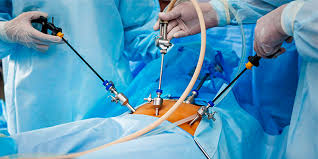 Vesical calculi can be treated endoscopically like ureteric calculi, using a stone-crushing device, pneumatic lithotrite or holmium laser. Alternatively, large stones can be dealt with through an open suprapubic cystolithotomy, or by suprapubic insertion of a nephroscope and the use of ultrasonic shattering.
Non traumatic UE : Urinary Retention
Acute urinary retention
1
Acute Urinary Retention: Painful inability to void , with relief of pain following drainage of the bladder by catheterization. More common in Men than in Women (in women urinary incontinence (involuntary leakage of urine) is more common than urinary retention due to females’ short urethra).
Causes
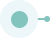 Management
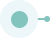 02
01
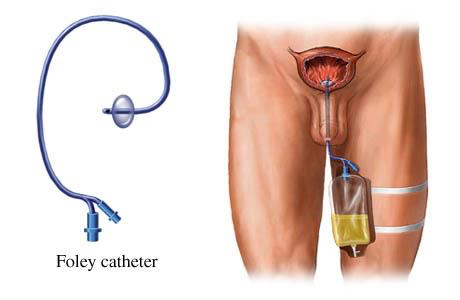 Late management is to treat underlying cause
Initial management is to drain urine by catheterization::
First option: Urethral catheter


Second option: Suprapubic catheter -through skin-
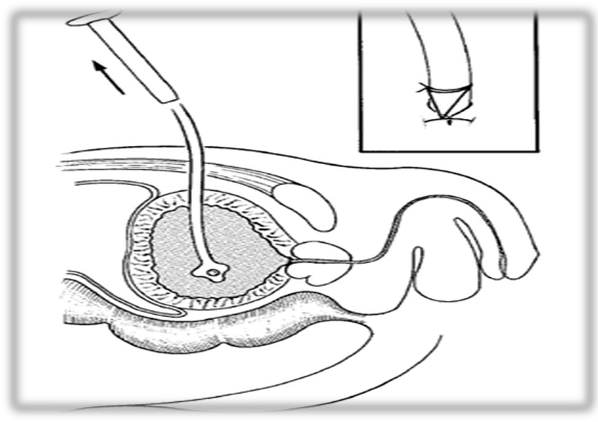 Non traumatic UE : Urinary Retention
2
Chronic urinary retention
Chronic Urinary Retention: Obstruction develops slowly, the bladder is distended (stretched) very gradually over weeks/months,  Pain is not a feature (Unless if Acute-on-Chronic occured) 
Usually associated with 
Reduced renal function
Upper tract dilatation & diabetes (neuropathy)
Management
Presentation
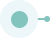 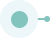 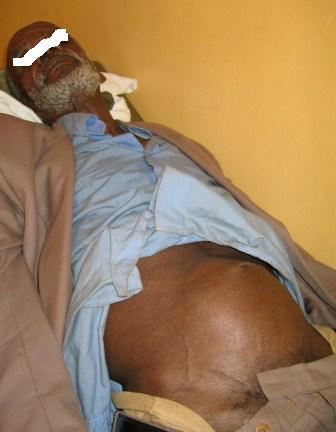 S
Treatment is directed to renal support (treat the renal failure first!).
Bladder drainage (Catheter at home).
Late Treatment of underlying cause.
Treat the electrolyte imbalance.
LUTS
Overflow incontinence.
Palpable Bladder with no pain.
Symptoms of renal failure (nausea and malaise, Hyperkalemia and high creatinine).
Pyelonephritis
Hydronephrosis (swelling of the kidney due to a build-up of urine).
LUTS
(Lower urinary tract symptoms)
Storage
(Irritative)
Voiding
(Obstructive)
Frequency: may be caused by an actual decrease in the capacity of the bladder or by a decrease in the functional capacity of the bladder

Urgency: a sudden uncontrollable desire to void (storage problem).

Nocturia: night-time frequency may be a result of renal disorders leading to a decrease in the concentrating ability of the kidney, or due to excessive intake of fluids, caffeine or alcohol before bedtime.

incontinence: passage of urine occurs without warning and without any precipitating factors. Urge incontinence is associated with urgency and is seen in acute inflammatory conditions, patients with upper motor neuron injuries and in individuals with an overactive bladder.

Pain
Weak stream: poor stream, they have to strain and increase pressure.

Intermittency: Urine starts and stops, starts and stops

Straining to void
Hesitancy: poor stream (delay in starting the stream) and dribbling (obstruction symptoms).

Incomplete Emptying
Urinary Retention
Oliguria: decreased urinary output.
anuria: complete absence of urine output

Post void dribbling
N
I
Non traumatic UE : Acute Scrotum
Acute Scrotum: An emergency situation requiring prompt evaluation, differential diagnosis, and potentially immediate surgical exploration
Torsion of the spermatic cord
1
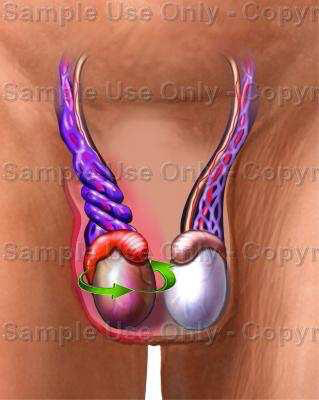 Common among teenagers (12-18) years.
Unlikely after the age of 25 .
Possible in children and neonates.
01
True surgical emergency of the highest order.
Irreversible ischemic injury to the testicular parenchyma may begin as soon as 4 hours (you have 4 hours to save testicles).
Testicular salvage ↓ as duration of torsion ↑ (Ischemia then necrosis)
02
Anatomical variations
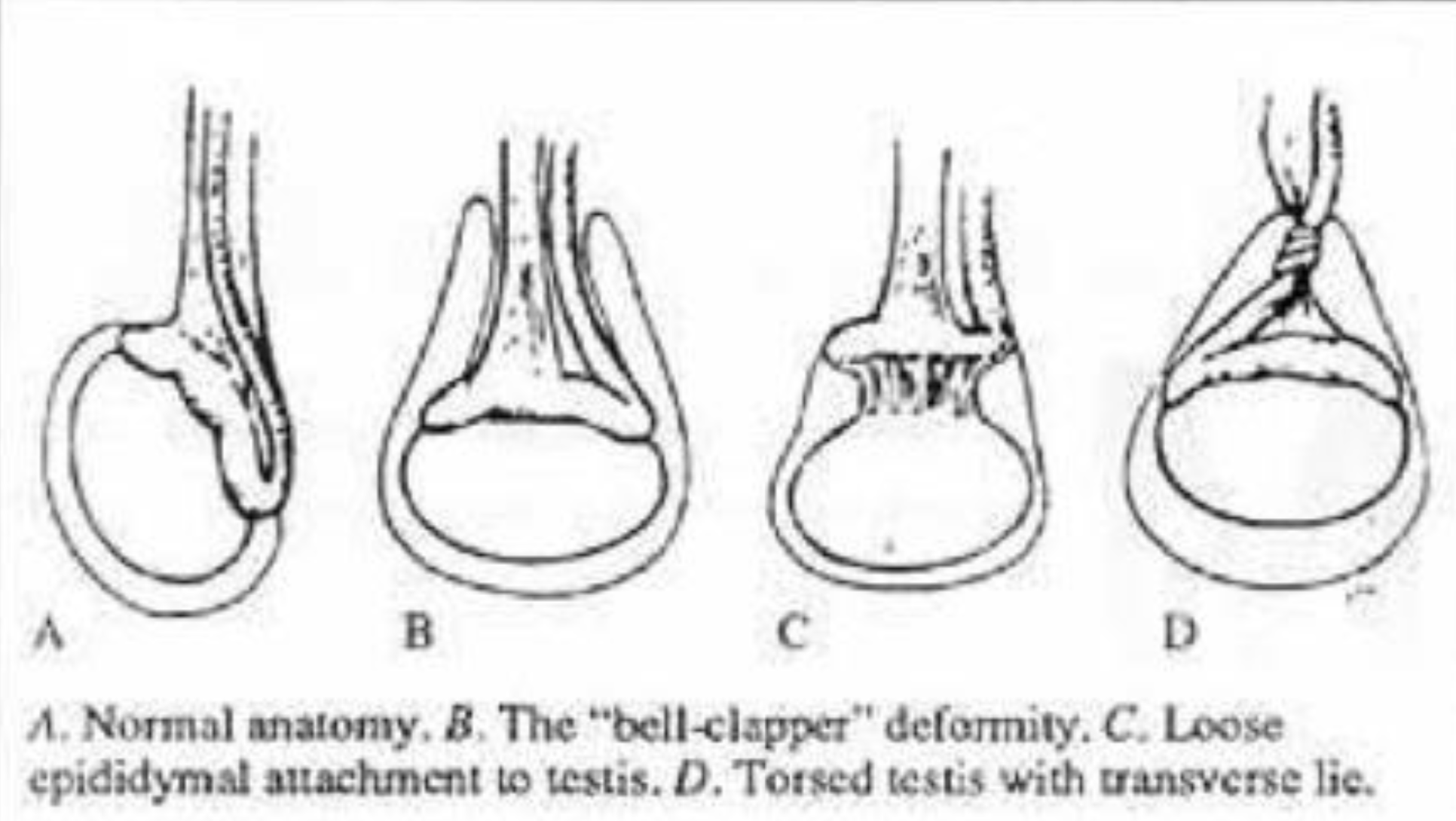 Picture A: this is the normal position of tunica vaginalis )in which it covers anterior wall &  part of posterior wall of testcles.
Picture B: This is “Bell-clapper” deformity in which the in which Vaginalis is floppy, which lead to hang the testcles as in Picture D.
Non traumatic UE : Acute Scrotum
Symptoms
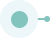 Acute onset of scrotal pain (Very severe pain). That’s located in scrotum & referred to the ipsilateral lower quadrant of the abdomen.
Majority with history of prior episodes of severe, self-limited scrotal pain and swelling (Alarming pain that goes on & off, not in all patients)
Nausea/Vomiting
Children might not complain of testicular pain
Dysuria and other bladder symptoms are usually absent. (sign of scrotum infections “orchitis or epididymitis)



The affected testis is high riding
Acute hydrocele or massive scrotal edema
Tender larger than other side
Transverse -not vertical- orientation
Cremasteric reflex is absent in torsion.
Elevation of the scrotum causes more pain (to differentiate from epididymitis) 
Redness & inflammation only in Orchitis. Here, there’s no redness
Signs & Symptoms
Examinations
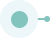 Torsion investigations
(Adjunctive tests)
(If the diagnosis is clinically suspicious don’t delay the patient for any investigations).
If we delay the diagnosis we may lose testicle
To aid in differential diagnosis of the acute scrotum.
Or to confirm the absence of torsion of the cord.
Doppler examination of the cord and testis
High false-positive and false-negative
Color-Doppler U/S
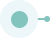 A
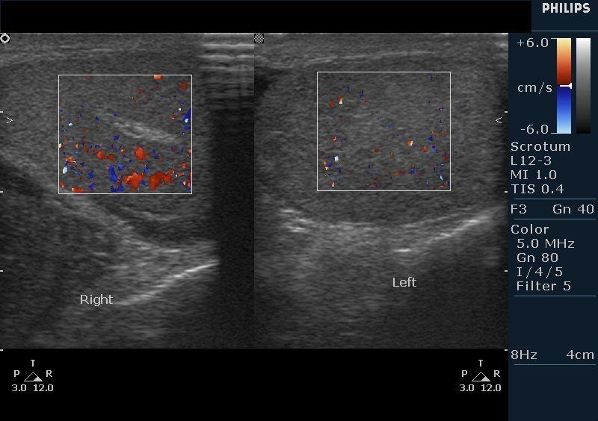 Is the best test
Assessment of anatomy and determining the presence or absence of blood flow.
Sensitivity: 88.9% specificity of 98.8%  
Operator dependent.
Operator have to direct the device toward the blood flow.
Picture A: red color is sign of proper blood flow, Torsion confirmed if there’s no flow.
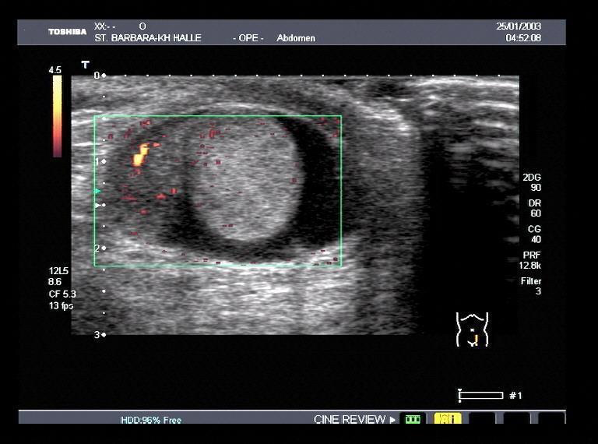 RadioNuclide Imaging
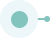 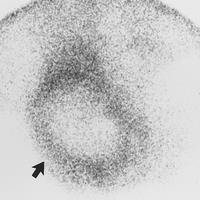 You don’t need to know about it :)
Assessment of testicular blood flow.
A sensitivity of 90%, & specificity of 89%.
False impression from hyperemia of scrotal wall.
Non traumatic UE : Acute Scrotum
Surgical Explorations: (orchiopexy)
A scrotal incision
The affected side should be examined first (The cord should be detorsed (Untwisted, left for some time, if the “black color” of testis changed & improved, then you can save the testis..

Testes with marginal viability should be placed in warm and re-examined after several minutes.
A necrotic testis should be removed
If the testis is to be preserved, it should be fixed

The contralateral testis must be fixed to prevent subsequent torsion (Bell-clapper deformity if occured in one testis, usually it occurs in the other one. You have to examine both testcles.)
Torsion Management
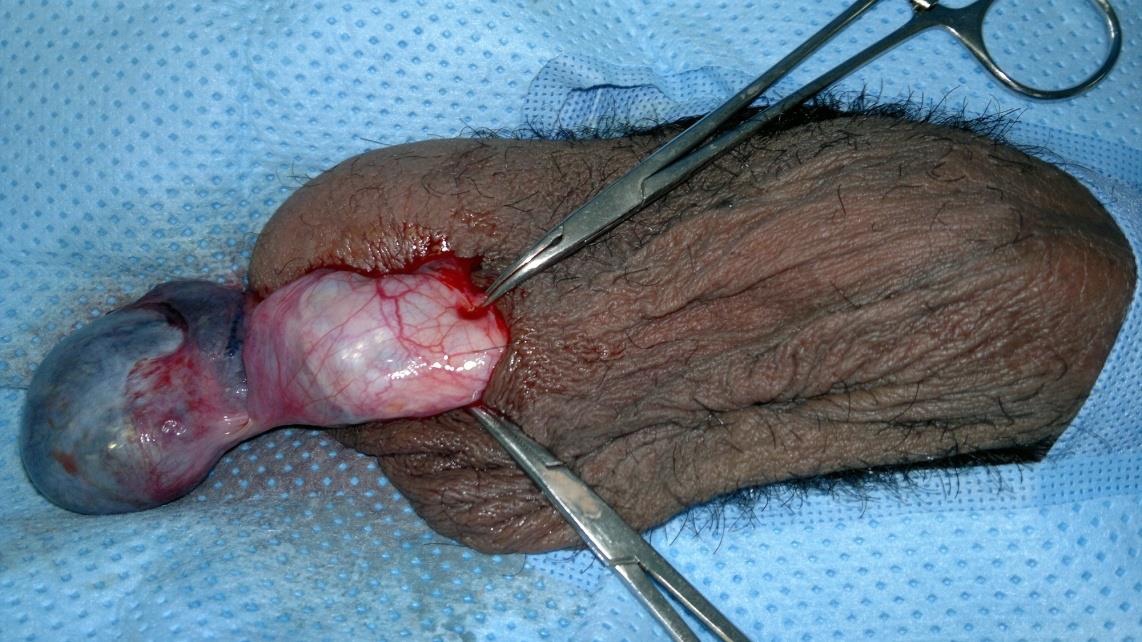 2
Epididymo-orchitis
Physical Examination
Presentation:
Management
Bed rest for 1 to 3 days then relative restriction
Scrotal elevation, the use of an athletic supporter
Oral antibiotics  therapy (Bactrim-TMP) should be used unless the patient is sick.
Urethral instrumentation should be avoided
Indolent process.
Scrotal swelling, erythema, and pain (can be a complication of either UTI or Urethritis).
Dysuria and fever is more common
If there was fever: consider abscess
localized epididymal tenderness, a swollen and tender epididymis, or a massively swollen hemi-scrotum with absence of landmarks.
Cremasteric reflex should be present
Urinalysis
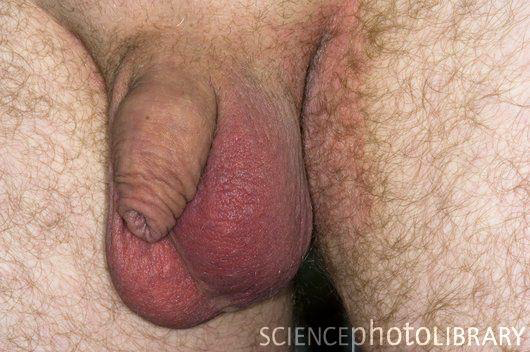 pyuria, bacteriuria, or a positive urine culture
Non traumatic UE : Priapism
Priapism: Persistent erection of the penis for more than 4 hours that is not related or accompanied by sexual desire. Not common, but we see it usually in sickle cell patients.
01
02
Primary
Secondary
Drugs, Trauma, Neurological, Hematological disease(The most common, mainly Sickle cell), Tumors, spider bite (Phoneutria nigriventer; spider name).
(Idiopathic): 30% - 50 %
Examination
Diagnosis
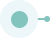 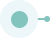 Erect, tender penis (in low- flow)
Characteristically the corpora cavernosa are rigid and the glans is flaccid.
Abdomen for evidence of malignant disease
DRE: to examine the prostate and check anal tone.
Usually obvious from history
Duration of erection >4 hours?
Is it painful or not?.
Previous history and treatment of priapism (sickle cell) ?
Identify any predisposing factors and underlying cause
Non traumatic UE : Priapism
CBC (white cell count and differential, reticulocyte count).
Hemoglobin electrophoresis for sickle cell.
Urinalysis including urine toxicology (For drug users-abusers).
Blood gases taken from either corpora
It’s a diagnostic & Therapeutic test for priapism.
We do ABG at the same time of aspirate the blood from corpora.
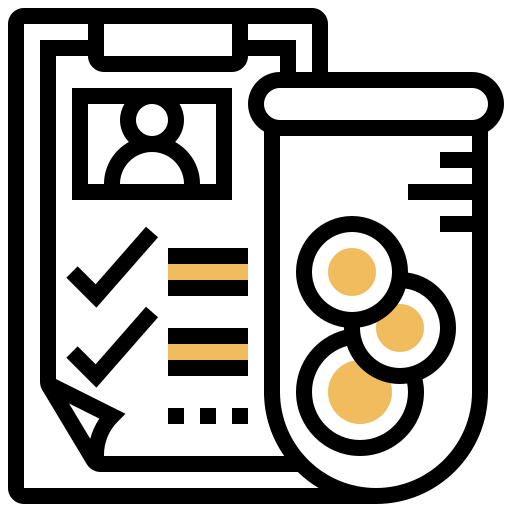 Investigations
Color flow duplex ultrasonography in cavernosal arteries (the best diagnostic method for non-ischemic priapism to detect the fistula);
Ischemic (inflow low or nonexistent)
Non-ischemic (inflow normal to high)
Depends on the type of priapism (In sickle cell: we do oxygenation, hydration, give morphine to decrease the pain & dislodge the clot.)
Conservative treatment should first be tried 
Medical treatment (alpha-agonist may relieve priapism)
Surgical treatment.
Treatment of underlying cause
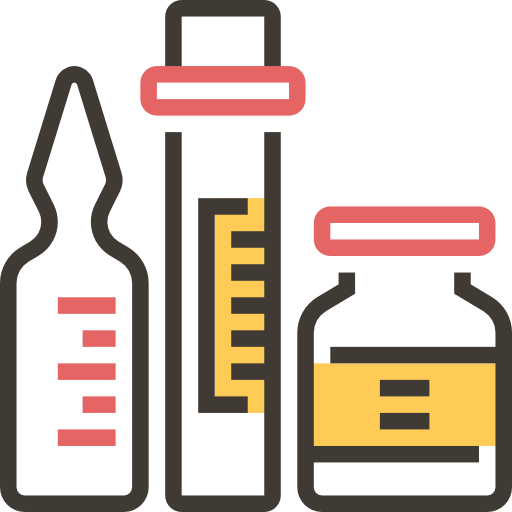 Treatment
Traumatic Urinary Emergencies : renal trauma
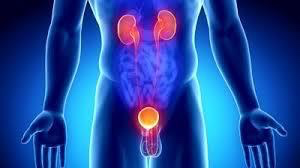 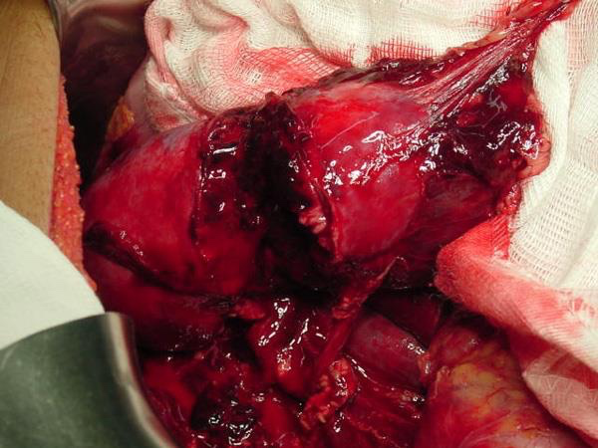 Emergencies
Non- Traumatic
Traumatic
Haematuria
Renal Colic
Renal Trauma
Ureteral Injury
Urinary Retention
Acute Scrotum
Bladder Trauma
Urethral Injury
Priapism
External Genital Injury
The kidneys relatively protected from traumatic injuries
considerable degree of force is usually required to injure a kidney.
The kidneys are anatomically well protected ( by the vertebral column & Rib cage ) any injury to the kidney especially when it's blunt it should be massive or rapid accelerated and decelerated injury.
Mechanism of renal trauma
Penetrating
 knives, gunshots, iatrogenic, e.g., percutaneous nephrolithotomy (PCNL)
Blunt:
direct blow or acceleration/ deceleration,e.g., road traffic accidents, falls from a height, fall onto flank
Grade I : small hematoma around the kidney
Grade II: +Ulceration into the kidney (<1cm)
Grade III: If the ulceration >1cm but  didn’t reach the the collecting system (calyx of the kidney)
Grade IV: If the tearing reached the calyx with urinary extravasation
Grade V: If kidney teared into pieces.
Grade I, II, III, and even IV treated conservatively (As long as the patient BP is stable), While Grade V treated surgically right away. 
The kidneys are in the retroperitoneal space.. so when the bleeding happens the pressure keeps it controlled, if you opened the space and intervened you will end up releasing the pressure and actually causing more bleeding and you may lose the kidney.
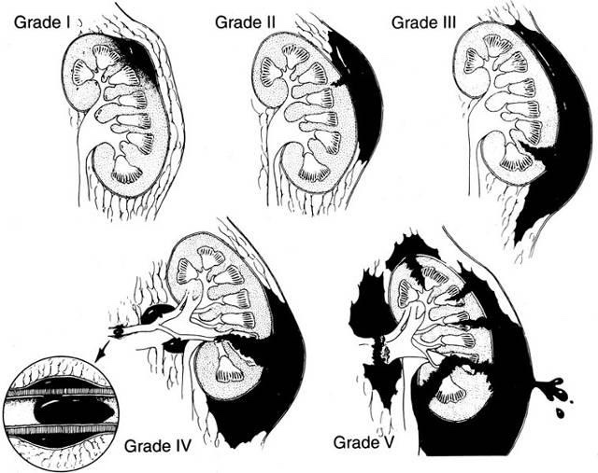 Staging (Grading)
by CT scan
Doctor said you don’t need to remember this :)
Just understand the last point
Traumatic Urinary Emergencies : renal trauma
Renal Imaging Indications
Macroscopic haematuria
Penetrating chest, flank, and abdominal wounds
Microscopic [>5 red blood cells (RBCs) per high powered field] or dipstick with picture of hypertension (low blood pressure and tachycardia)
Hypotensive patient (SBP <90mmHg )
 A history of a rapid acceleration or deceleration injury
 Any child with microscopic or dipstick or macroscopic haematuria who has sustained trauma  (Do US then CT)
CT-Scan
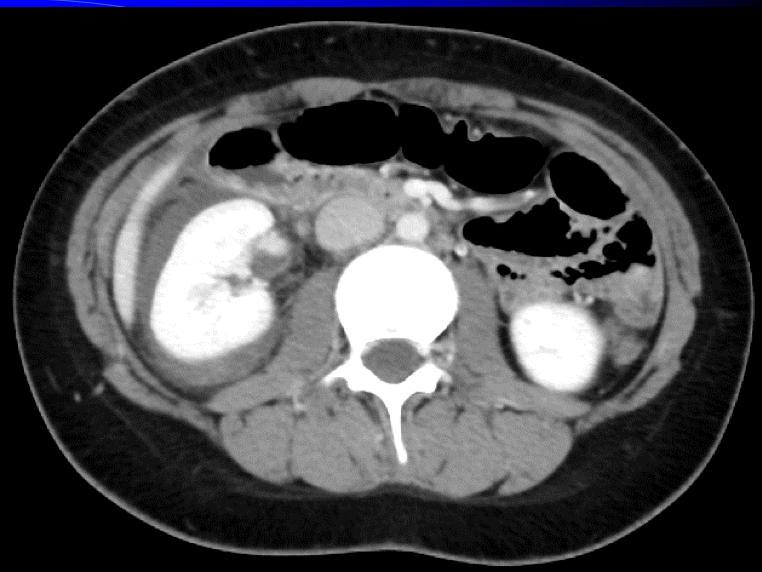 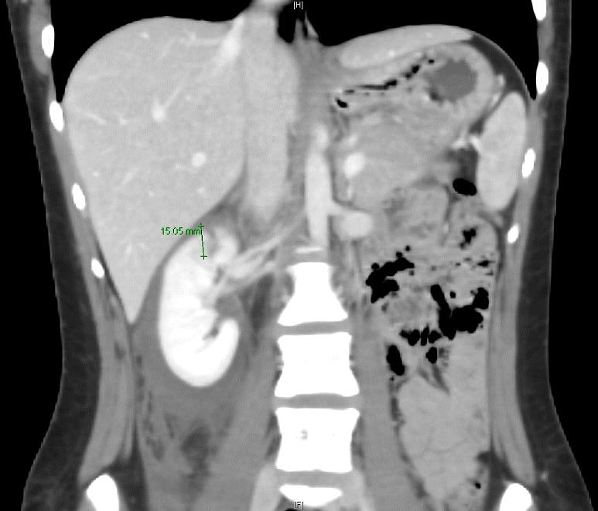 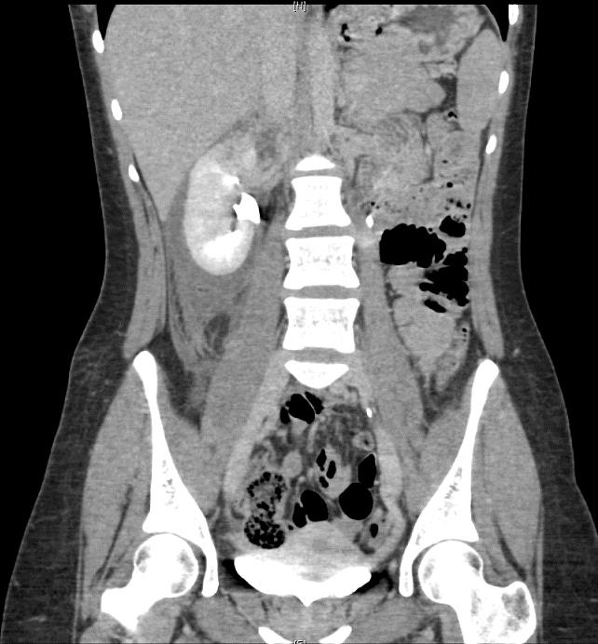 Remember:
Renal colics: CT without contrast
Kidney trauma: CT with contrast
Dark color around kidney is hematoma (fluid surrounding the kidney)
Whitish color of the kidney is due to  the contrast, which indicates functioning kidney.
Contrast
extravasation
You can see the tearing here (Not reaching calyx)
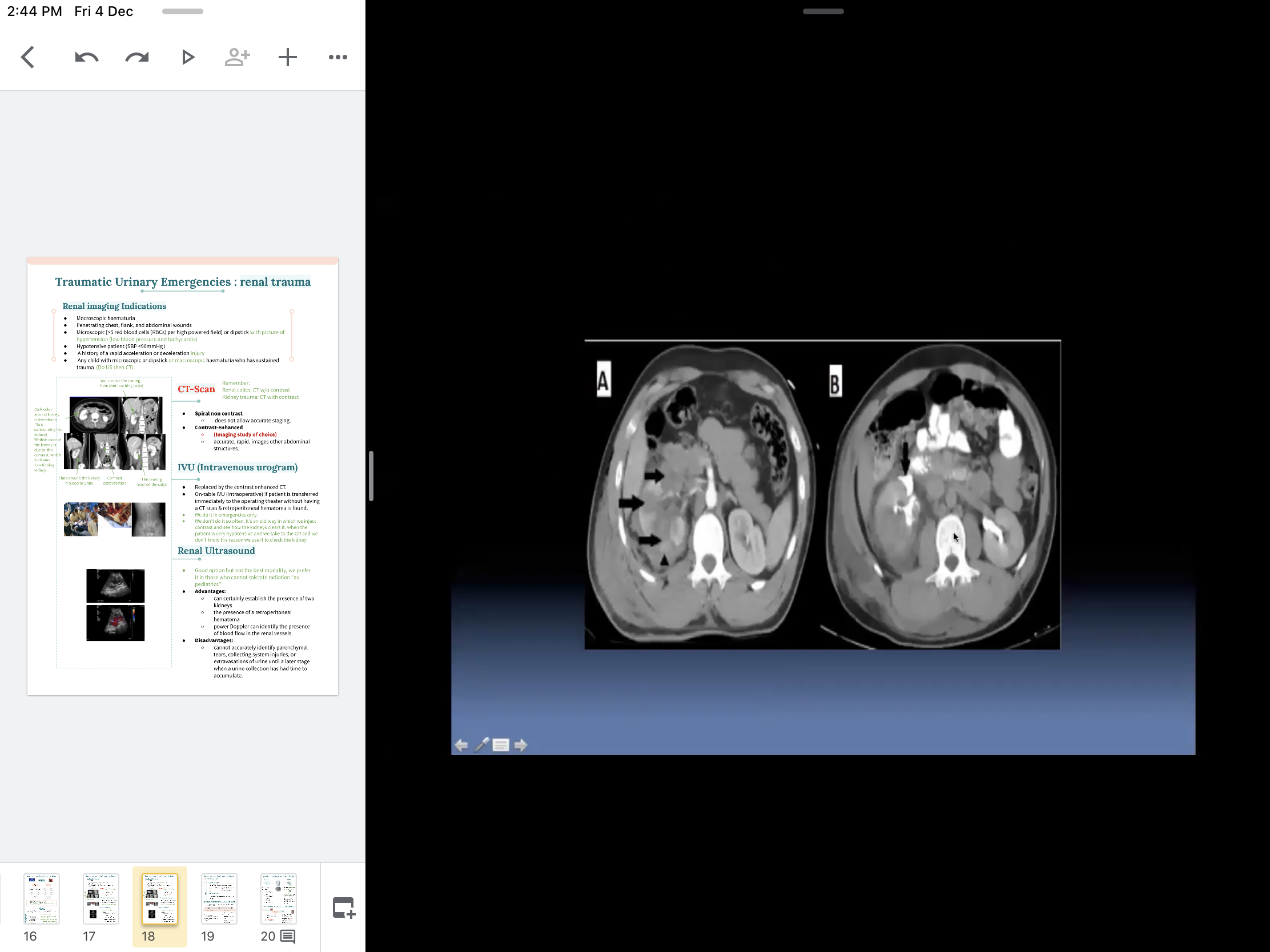 Spiral non contrast
 does not allow accurate staging.
Contrast-enhanced 
(Imaging study of choice)
accurate, rapid, images other abdominal structures.
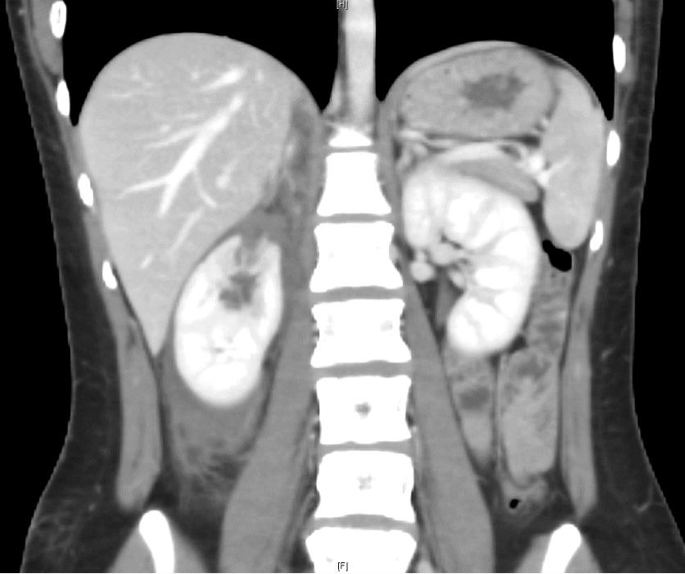 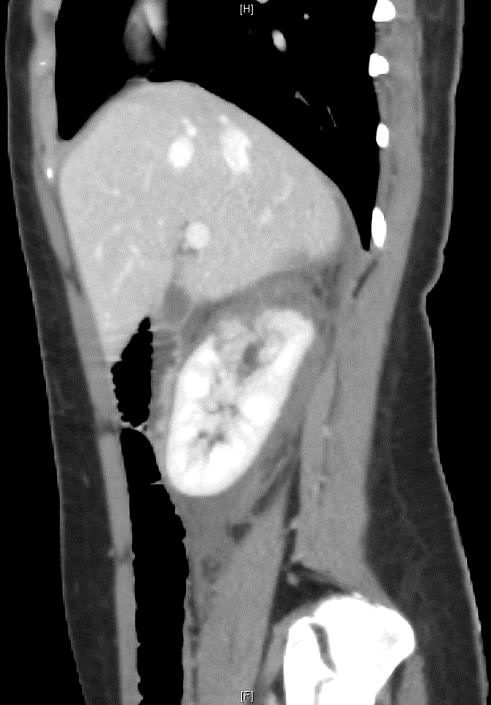 This tearing reached the calyx
the kidney is shattered into pieces
Fluid around the kidney = blood or urine
IVU (Intravenous urogram) - no pictures
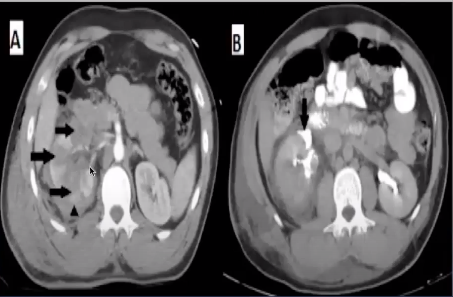 Replaced by the contrast enhanced CT.
On-table IVU (intraoperative) if patient is transferred immediately to the operating theater without having a CT scan & retroperitoneal hematoma is found.
We do it in emergencies only. 
We don’t do it so often, it's an old way in which we inject contrast and see how the kidneys clears it. when the patient is very hypotensive and we take to the OR and we don’t know the reason we use it to check the kidney
Left Picture: A  kidney shattered into pieces, absence of contrast indicate the loss of blood supply
Right picture: contrast leaked outside the kidney
Renal Ultrasound
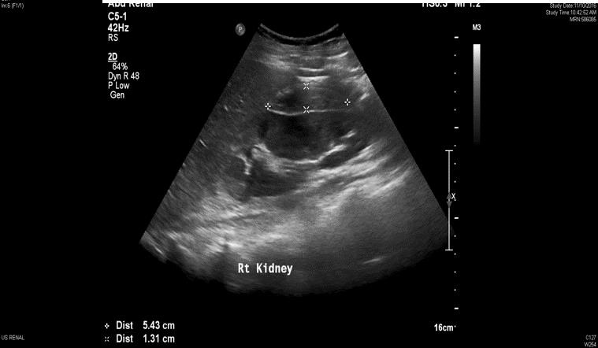 Good option but not the best modality, we prefer it in those who cannot tolerate radiation “as pediatrics”
Advantages:
can certainly establish the presence of two kidneys
the presence of a retroperitoneal hematoma
power Doppler can identify the presence of blood flow in the renal vessels
Disadvantages:
cannot accurately identify parenchymal tears, collecting system injuries, or extravasations of urine until a later stage when a urine collection has had time to accumulate.
Traumatic Urinary Emergencies : renal trauma
Renal Trauma Management
Consevative Therapy
01
The best approach for Blunt injuries unless the injury is grade V or the patient is unstable.
In over 95% of blunt injuries.
In 50% of renal stab injuries and 25% of renal gunshot wounds (Specialized centers) 
Includes:
Wide Bore IV line 
2 Large IV access
Bed rest to contain the existing bleeding, usually for 2-3 weeks.
01
03
Vital signs monitoring.
Serial CBC and HCT
Follow up US &/or CT. in a week or two
IV antibiotics.
04
02
Surgical Exploration
02
Usually penetrating injuries require surgical intervention. 
Persistent bleeding (persistent tachycardia and/or hypotension failing to respond to appropriate fluid and blood replacement
Expanding peri-renal hematoma (again the patient will show signs of continued bleeding)
Pulsatile peri-renal hematoma
Traumatic Urinary Emergencies : Ureteral Injuries
The ureters are protected from external trauma by surrounding bony structures, muscles and other organs
Causes of Ureteral injuries are either: External Or Internal.
Traumatic Urinary Emergencies : Ureteral Injuries
Diagnosis
Lab
Management
Diversion with: JJ (Double J) stenting or nephrostomy (to allow the ureter to heal by itself. This can’t be applied in complete cut of the ureter.)  ​



If the ureter healed, no need to do anything. If not you need to connect the ureter back together by Primary closure of partial transaction of the ureter 
No need to know so much about the details of ureter surgery below :)
Direct ureter to ureter anastomosis 
Re-implantation of the ureter into the bladder.
Trans uretero-ureterostomy
Auto-transplantation of the kidney into the pelvis 
Permanent cutaneous ureterostomy 
Nephrectomy
Requires a high index of suspicion, usually diagnosed Intra-operatively.
Late diagnosis:
An ileus: the presence of urine within the peritoneal cavity
Prolonged postoperative fever or overt urinary sepsis
Persistent drainage of fluid from abdominal or pelvic drains, from the abdominal wound, or from the vagina.
Flank pain if the ureter has been ligated
 An abdominal mass, representing a urinoma 
 Vague abdominal pain
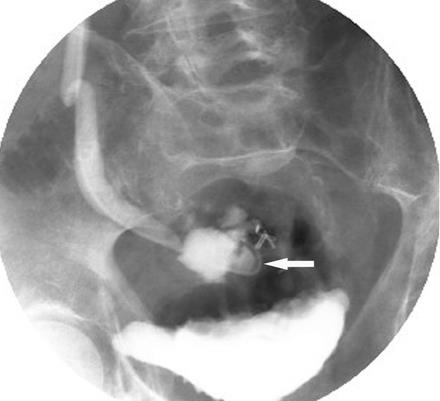 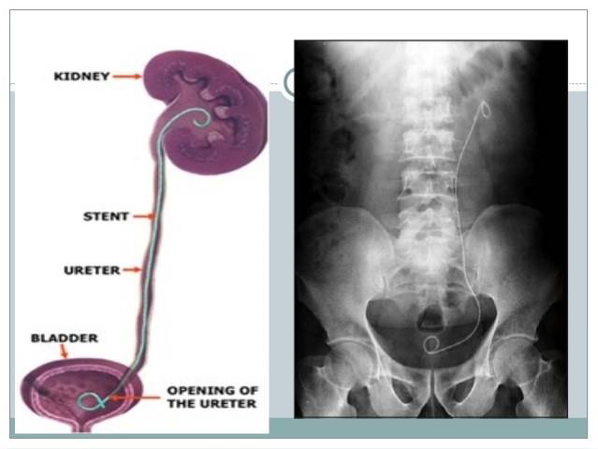 Traumatic Urinary Emergencies : Bladder Injuries
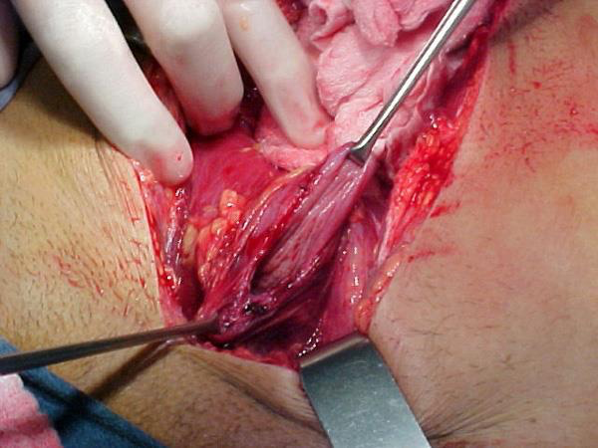 Causes:
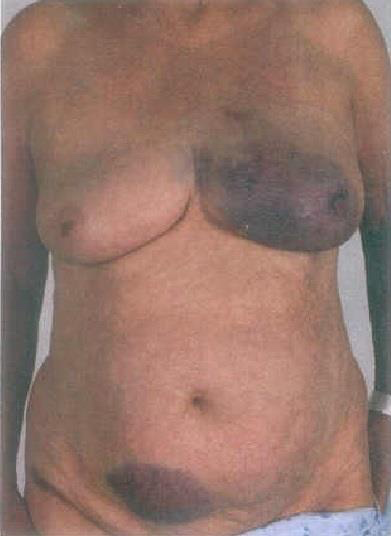 Iatrogenic
External
Penetrating trauma to the lower abdomen or back
Blunt pelvic trauma—in association with pelvic fracture or ‘minor’ trauma in a drunkard patient
Rapid deceleration injury seat belt injury with full bladder in the absence of a pelvic fracture (Injury to both breast and bladder)
Transurethral resection of bladder tumor (TURBT)
Cystoscopy bladder biopsy 
Cystolitholapaxy
Caesarean section, especially as an emergency (Very common)
Pelvic surgery
Traumatic Urinary Emergencies : Bladder Injuries
Types of Perforation
Intra-peritoneal
Extra-peritoneal
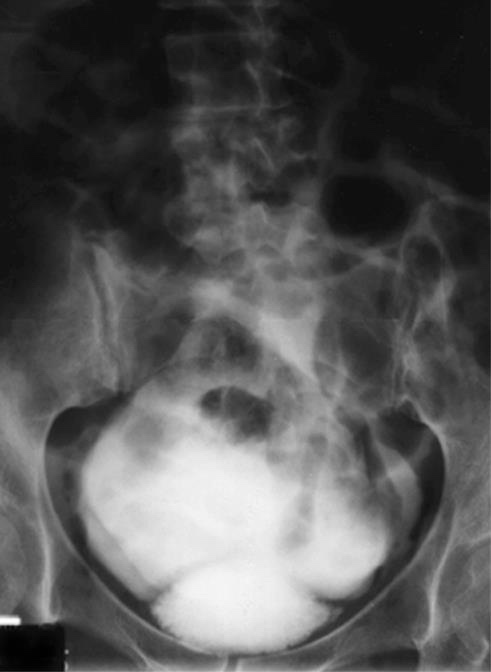 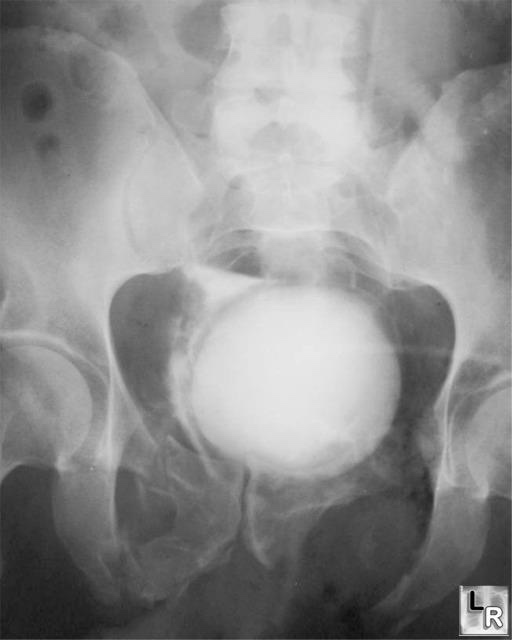 The peritoneum is intact and urine escapes into the space around the bladder (Between bladder and peritoneum), but not into the peritoneal cavity.
The peritoneum overlying the bladder (It’s retroperitoneal organ), has been breached along with the wall the of the bladder, allowing urine to escape into the peritoneal cavity.
Symptoms
The classic triad of symptoms and signs that are suggestive of a bladder rupture :
Suprapubic pain and tenderness.
Difficulty or inability in passing urine.
With or w/o Haematuria.
Usually recognized intra- operatively
01
03
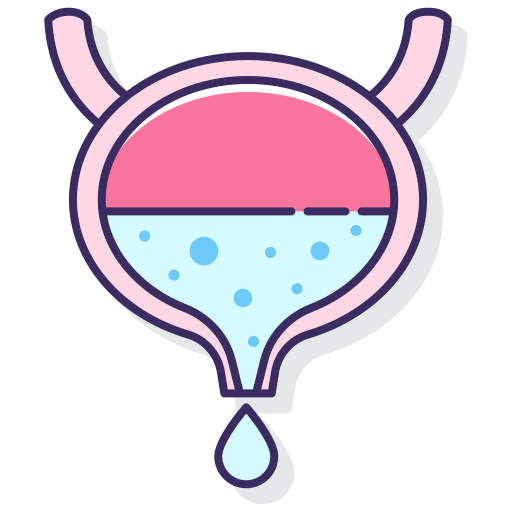 intra-peritoneal rupture symptoms: The urine will leak to the intra-peritoneal space and cause 
1- Ileus 2-Localized peritonitis.
02
Intra-peritoneal:
By open repair…why?
If you left it it may cause sepsis.
Unlikely to heal spontaneously.
Usually large
Leakage causes peritonitis
Associated other organ injury.
Treatment
01
Extra-peritoneal:
Bladder drainage +++++  (Usually Observational)
 Open repair + (If not healed after 2 or 3 weeks)
02
Traumatic Urological Emergencies: Urethral Injuries
A
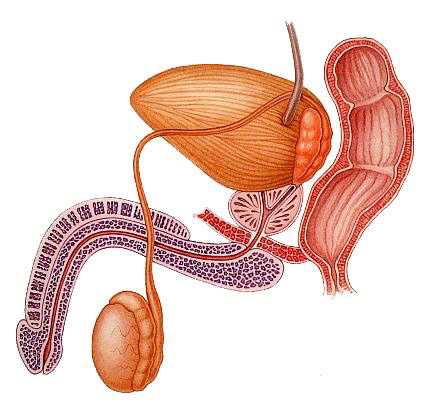 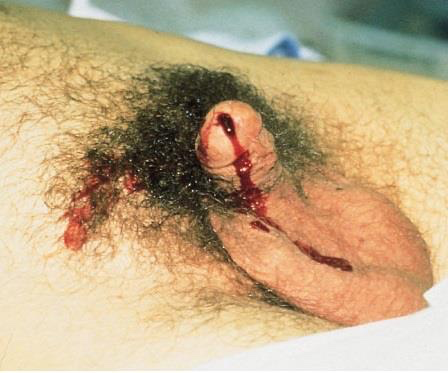 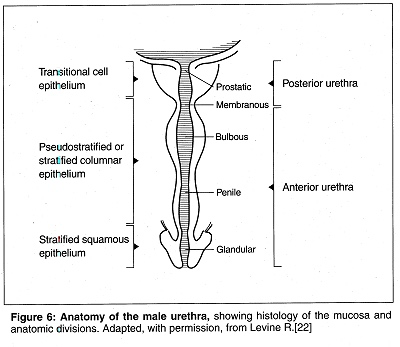 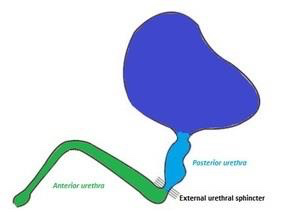 1
Anterior urethral injuries
Rare
Injury of Penile and bulbous urethra (look at picture A)
The majority is a result of a straddle injury in boys (children who learn to bike & Skewers )  or men 
Direct injuries to the penis 
Penile fractures  
Inflating a catheter balloon in the anterior urethra  
Penetrating injuries by gunshot wounds.
It can also be  caused by sexually transmitted diseases
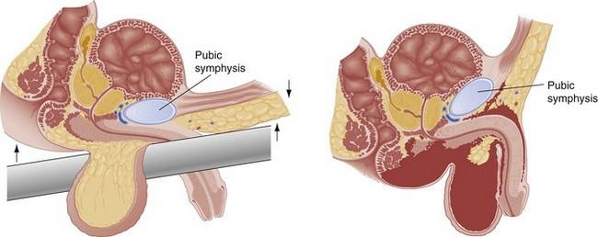 Signs & Symptoms
Meatal Bleeding (From external meatus)
Meatal bleeding is an alarming symptoms, don’t insert a Foley  catheter in patient with meatal bleeding
Difficulty in passing urine
Frank haematuria 
Hematoma may accumulate around the site of the rupture
Penile swelling
With\ or without urinary retention.
2
Posterior urethral injuries
Injury of membranous and prostatic urethra (look at picture A)
Great majority of posterior urethral injuries occur in association with pelvic fractures
10% to 20% have an associated bladder rupture
Signs & Symptoms
Blood at the meatus, gross hematuria, and perineal or scrotal bruising. 
High-riding prostate (You can’t reach the prostate when applying digital rectal exam.)
The diagnostic tool is Retrograde urethrography (Ascending urethrogram):
Contusion:
no extravasation of contrast
Treatment: A small-gauge urethral catheter for one week

Partial rupture:
extravasation of contrast,  with contrast also present in the bladder
Treatment:
No blind insertion of urethral catheterization ( may be by using cystoscopy and guide wire)
Majority can be managed by suprapubic urinary diversion for one week  
Penetrating partial disruption (e.g., knife, gunshot wound), primary (immediate) repair.

Complete disruption:
no filling of the posterior urethra or bladder
Treatment:
patient is unstable: a suprapubic catheter.
patient is stable: the urethra may either be immediately repaired or a suprapubic catheter

Penetrating Anterior Urethral Injuries are generally managed by surgical debridement and repair
3
Urethral injuries Diagnosis, staging & Management
Posterior Urethral
Anterior Urethral
If the patient presents to you with a history suggestive of pelvis fracture e.g.. car accident you should approach the patient with ABC first.
The diagnostic tool is Retrograde urethrography (Ascending urethrogram):
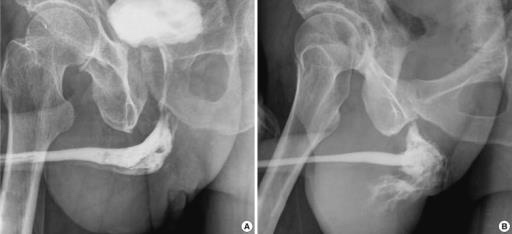 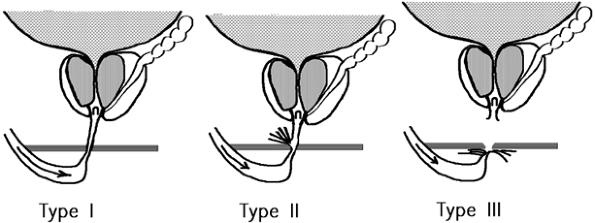 1-Contusion
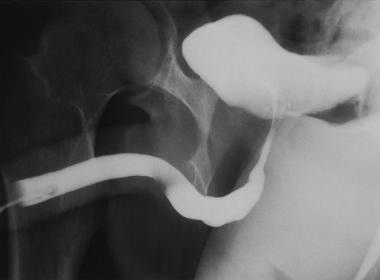 1- Type I
No extravasation of contrast
Treatment: A small-gauge urethral catheter for one week
Rare
stretch injury with intact urethra
Treatment: Stenting in urethral catheter (The same as contusion)
2-Partial Rupture
2-Type II
extravasation of contrast,  with contrast also present in the bladder
Treatment:
No blind insertion of urethral catheterization ( may be by using cystoscopy and guide wire) (you may worsen the injury by mistake.) = Catheter under vision.
Majority can be managed by suprapubic urinary diversion (catheter) for one week  
Penetrating partial disruption (e.g., knife, gunshot wound), primary (immediate) repair.
25% of posterior urethral injuries
Partial tear but some continuity remains 
Treatment: Stenting in urethral catheter (The same as contusion)
3- Type III
3-Complete Rupture
75% of posterior urethral injuries
Complete tear with no evidence of continuity
Treatment: 
Patient is at varying risk of urethral stricture, urinary incontinence, and erectile dysfunction (ED).
Initial management with suprapubic cystostomy and attempting primary repair at 7 to 10 days after injury.
No filling of the posterior urethra or bladder
Treatment:
patient is unstable: a suprapubic catheter.
patient is stable: the urethra may either be immediately repaired or a suprapubic catheter
4-Penetrating Anterior Urethral Injuries 
are generally managed by surgical debridement and repair
In women, partial rupture at the anterior position is the most common urethral injury associated with pelvic fracture.
Traumatic Urological Emergencies: External genitalia
01
Male External Genitalia Injuries
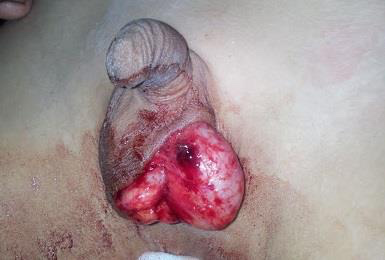 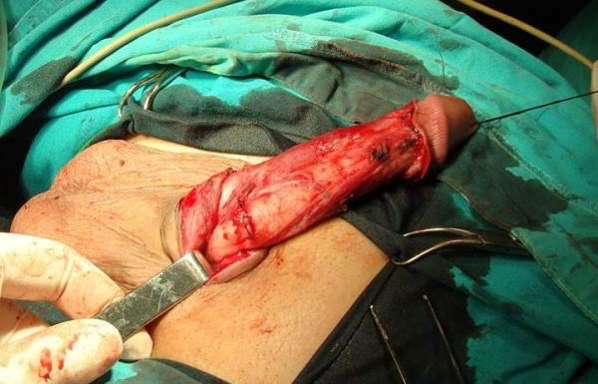 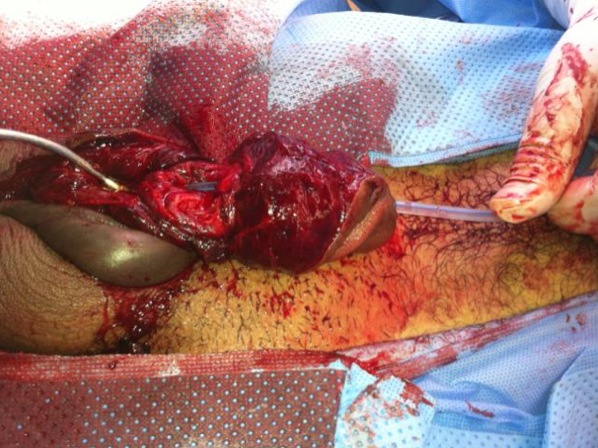 Penile Fracture, eggplant deformity sign (Injury mainly of corpora spongium)
Pathology: ulceration in the tunica albuginea due to heavy sexual intercourse then the bleeding happens by the corporal body.  It's an emergency treat promptly, otherwise the patient will have a life long erection problem.
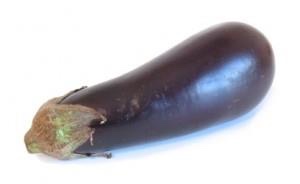 Penile amputation and injuries
Scrotal Injuries.
Glans Injury (Caused mainly by circumcision)
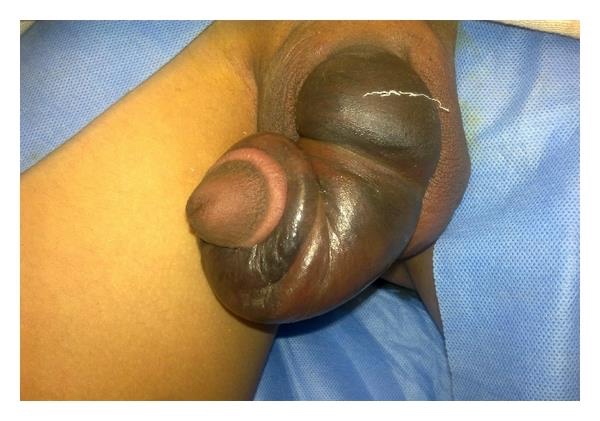 02
Female External Genitalia Injuries
Managed by Gynecologists unless the urethra or the 
bladder is involved.
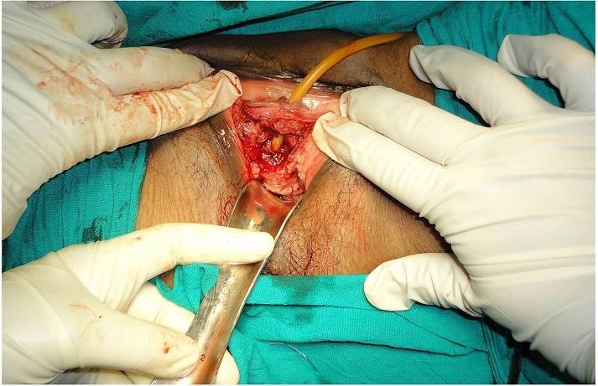 Fournier gangrene
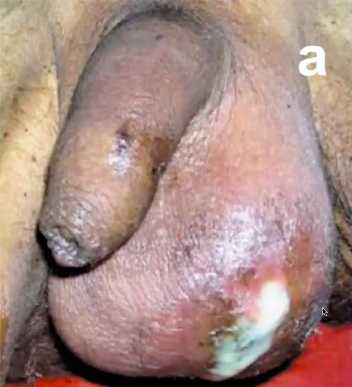 1
Definition & Causes
Defined as a polymicrobial necrotizing fasciitis of the perineal, perianal, or around  genital areas ”only”.
Localized infection adjacent to a portal of entry is the inciting event in the development of fournier gangrene.
Ultimately, an obliterative endarteritis >>Subcutaneous vascular necrosis >> localized ischemia
Mortality of 10-20% despite aggressive measures
Anorectal causes
Urogenital causes
Perianal, perirectal, and ischiorectal abscesses
Anal dissures or fistula (that is not treated and complicated)
Colonic perforations, secondary to colorectal injury of malignancy
IBD
Colonic diverticulitis or appendicitis
Urethral injury
Iatrogenic urethral manipulation cystoscopy and other surgeries
Epididymitis or Orchitis
Lower urinary tract infection
Fournier gangrene
2
Most common agents & people at risk
3
Signs & symptoms
Physical Examination:
Vital signs (will be tachycardic, hypotensive  with the other signs of infection)
Palpation of the genitalia and perineum and to DRE (digital rectal examination)
Fluctuance, soft-tissue crepitation, localizing tenderness, or occult wounds
++ Creptus (gas on X-ray too) -palpable crepitation & gases on X-ray are diagnostic
Skin overlying the affected region may be normal, erythematous, edematous, cyanotic and/or gangrenous
History:
Prodromal symptoms of fever and lethargy .
Intense genital pain and tenderness >> erythema. (progressive)
Dusky appearance of the overlying skin; subcutaneous crepitation (feels bubbles under the skin due to gas-producing bacteria)
Obvious gangrene of a portion of the genitalia; purulent drainage
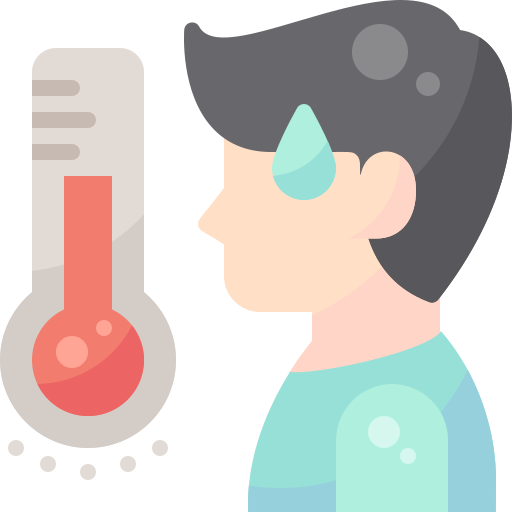 Elderlies usually present late, because it is a private area, his son will bring him to the hospital because his father “feel unwell”, and the one who will do the physical examination  will discover the gangrene.
And important aspect is that the progressing of the infection into gangrene is very fast, it may progress from stage and more advanced stage within hours while the patient wait in the emergency department.
Fournier gangrene
CBC (WBC, Hb)
ABG (Septic, Acidosis)
Urine and blood C/S (C/S means Culture)
Swap and discharge C/S
Imaging: CT (with contrast) is the best modality (to detect the underlying cause)
Investigations and markers:
CT-Scan
You can see here gases in the subcutaneous tissue and when you feel this area you would feel the crepitus. 
This picture mimic any another necrotizing gangrene
The gas is indicator of “polymicrobial” infection that includes anaerobes, this indicates an urgent intervention because it is fastly spread into septicemia
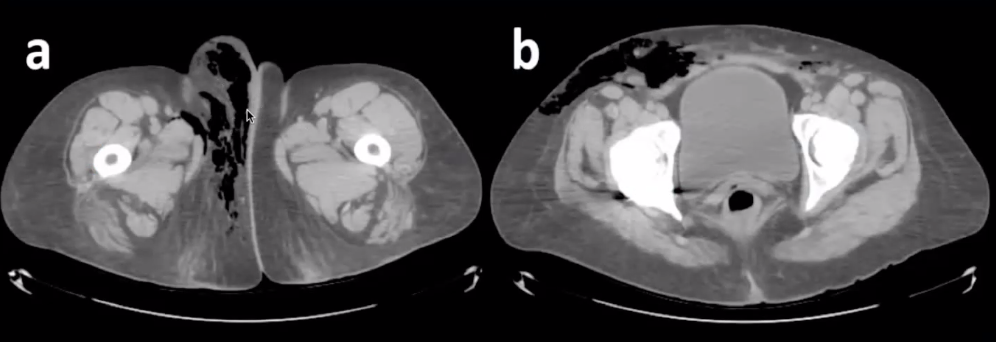 Aggressive resuscitation in anticipation of surgery. (IV fluid)
Early, broad-spectrum antibiotics are indicated
Earlier surgical intervention has been associated with reduced mortality
Surgical intervention:
Examination under anesthesia
Incision into the are of greatest clinical concern.
If frankly gangrenous tissue is found or purulence is drained, the diagnosis of Fournier gangrene is established
Management:
Once a diagnosis of Fournier's gangrene is established, all necrotic tissue must be excised
(you need to remove “debri” everything that is infected, even if you reached the muscles or deeper, do the same each one or two days until you make sure you have removed everything, then do muscle and skin grafting)
Summary
Recall
Q1:What are the causes of decreased urine output? 
Answer Hypovolemia, urinary retention, Foley catheter malfunction, cardiac failure, MI, acute tubular necrosis (ATN), ureteral/urethral injury, abdominal compartment syndrome, sepsis

Q2: How do you act initially in a case of decreased urine output? 
Answer Examine, vital signs, check or place Foley catheter, irrigate Foley catheter, IV fluid bolus

Q3: A 77-year-old man s/p laparoscopic cholecystomy returns to the clinic with a palpable lower abdominal mass, confusion, and weak urine stream 
Answer Urinary retention

Q4: What are the causes of hematuria? 
Answer Bladder cancer, trauma, UTI, cystitis from chemotherapy or radiation, stones, kidney lesion, BPH

Q5: What is the most common cause of severe gross hematuria without trauma or chemotherapy/radiation? 
Answer Bladder cancer

Q6: What is testicular torsion?
Answer Torsion (twist) of the spermatic cord, resulting in venous outflow obstruction, and subsequent arterial occlusion → infarction of the testicl

Q6: What is the classic history of testicular torsion ? 
Answer Acute onset of scrotal pain usually after vigorous activity or minor trauma

Q7: What is a “bell clapper” deformity? 
Answer Bilateral nonattachment of the testicles by the gubernaculum to the 
scrotum (free like the clappers of a bell)

Q8: What are the signs? 
Answer Very tender, swollen, elevated testicle; nonillumination; absence of cremasteric reflex

Q9: How is the diagnosis made? 
Answer Surgical exploration, U/S (solid mass) and Doppler flow study

Q10: What is the treatment? 
Answer Surgical detorsion and bilateral orchiopexy to the scrotum

Q11: How much time is available from the onset of symptoms to detorse the testicle? 
Answer <6 hours will bring about the best results

Q12: What is Epididymitis ? What are the signs/symptoms? 
Answer Infection of the epididymis, Swollen, tender testicle; dysuria; scrotal ache/pain; fever; chills; scrotal mass

Q13: What are the common bugs in the following types of patients:
Answer Elderly patients/children? Escherichia coli
Young men?  STD bacteria: Gonorrhea, chlamydia 

Q14:  What is the workup? 
Answer U/A, urine culture, swab if STD suspected, ± U/S with Doppler or nuclear study to rule out torsion 

Q15: What is the treatment?
Answer: Antibiotics
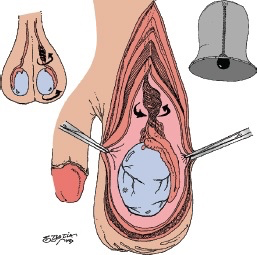 Summary
Recall
Q16: What is the incidence of calculus diseases?
Answer: 1 in 10 people will have stones

Q17: What are the risk factors? 
Answer: Poor fluid intake, IBD, hypercalcemia (“CHIMPANZEES”), renal tubular acidosis, small bowel bypass

Q18: What are the four types of stones?
Answer:1. Calcium oxalate/calcium PO 4(75%)—secondary to hypercalciuria (↑ intestinal absorption, ↓ renal reabsorption, ↑ bone reabsorption)
2. Struvite (MgAmPh) (15%)—infection stones; seen in UTI with urea-splitting
 bacteria (Proteus); may cause staghorn calculi; high urine pH
3. Uric acid (7%)—stones are radiolucent (Think: Uric = Unseen); seen in gout,
 Lesch–Nyhan, chronic diarrhea, cancer; low urine pH
4. Cystine (1%)—genetic predisposition

Q19: What type of stones is not seen on AXR? Uric acid (Think: Uric = Unseen)
What stone is associated with UTIs? Struvite stones (Think: Struvite = Sepsis
What stones are seen in IBD/bowel bypass? Calcium oxalate

Q20: What is the significance of hematuria and pyuria? 
Answer:Stone with concomitant infection

Q21: What are the classic findings/symptoms?
Answer  Flank pain, stone on AXR, hematuria

Q22: Diagnosis? 
Answer KUB (90% radiopaque), IVP, urinalysis and culture, BUN/Cr, CBC

Q23: Treatment? 
Answer Narcotics for pain, vigorous hydration, observation Further options: ESWL (lithotripsy), ureteroscopy, percutaneous lithotripsy, open  surgery; metabolic workup for recurrence

Q24: What are the indications for intervention? 
Answer Urinary tract obstruction Persistent infection, Impaired renal function.

Q25: What are the three common sites of obstruction? 
Answer 1. UreteroPelvic Junction (UPJ) 2. UreteroVesicular junction (UVJ) 3. Intersection of the ureter and the iliac vessels

Q26: What is priapism? 
Answer Persistent penile erection

Q27: What are its causes?
Answer  Low flow: leukemia, drugs (e.g., prazosin), sickle-cell disease, erectile  dysfunction treatment gone wrong High flow: pudendal artery fistula, usually from trauma

Q28: What is first line treatment? 
Answer 1. Aspiration of blood from corporus cavernosum 2. α-Adrenergic agent
Non traumatic Urological Emergencies Summary
Traumatic Urological Emergencies Summary
Quiz
MCQ
Q1: Which of the following symptoms  is characteristic for renal-caused hematuria ?
Initial bleeding with no clots
Total bleeding with clots
Terminal bleeding with no clots
Terminal bleeding with clots

Q2: 28 years old male presented with flank pain that radiates to the groin, you did as ultrasound and noticed acoustic shadow. What is the most proper diagnostic test to confirm the diagnosis of this patient ?
CT with contrast
Helical CT w/o contrast
KUB X-ray
IVU

Q3: 48-year-old female was a back seat passenger in a road traffic accident.  You suspect renal trauma, what would be the most proper test to confirm the cass ?
CT with contrast
CT without contrast
IVU
Ultrasound

Q4: 88 year old man known to have DM & HT, his son brought him to the hospital because the father not feeling well, on physical examination you noticed some crepitations below the skin. What is the imaging of choice in this condition ?
CT with contrast
Helical CT w/o contrast
KUB X-ray
IVU

Q5: A 24 years old lady underwent hysterectomy, after 2 to 3 weeks she presented with abdominal distension, what would you suspect ?
Urethral Injury
Ureteral Injury
Bladder Injury
Extra Questions
Answers
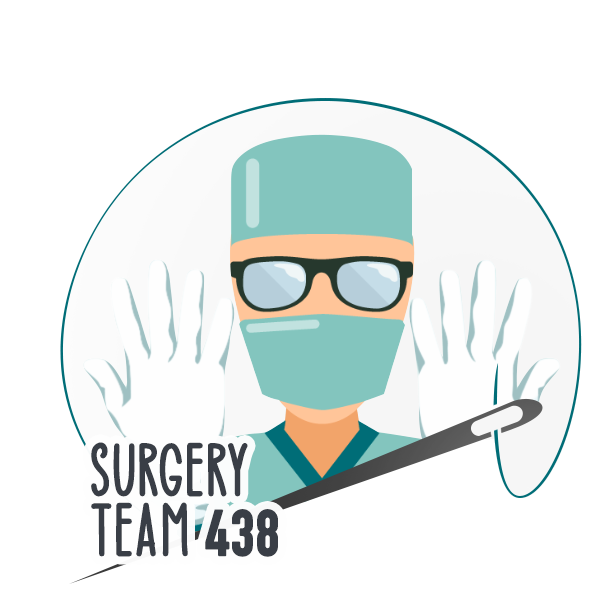 Good Luck!
Team leaders:
Nouf Alshammari
Haneen Somily
Naif Alsulais
Mohammed Alshoieer
This lecture was done by:
Abdulrahman alsayed
Khaled alharbi
Alkaseem binobaid
Jude Alkhalifah
Khalid alkhani
Mohammed Alqahtani
Special thanks to Jude Alkhalifah
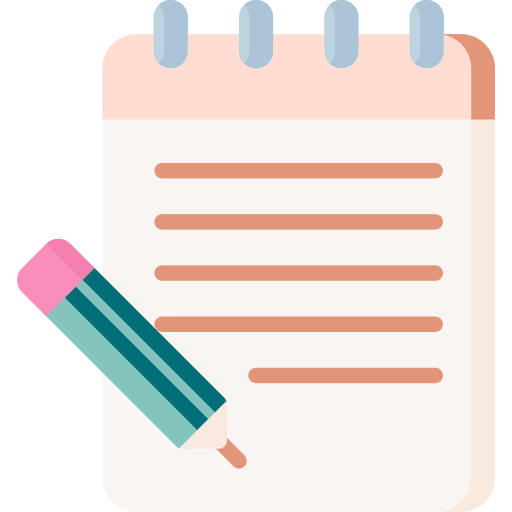 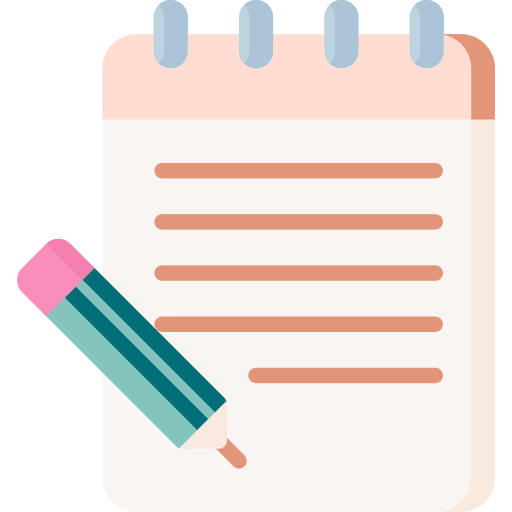 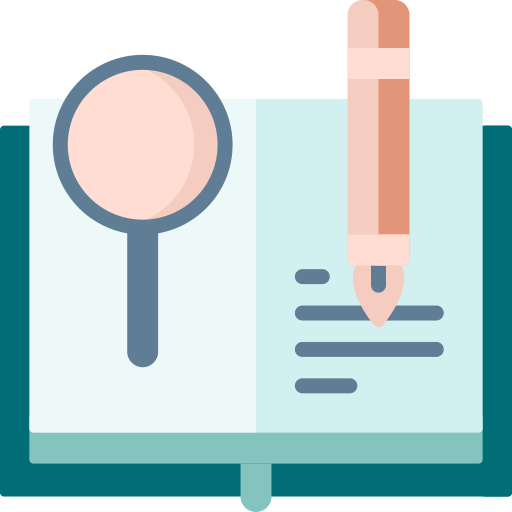 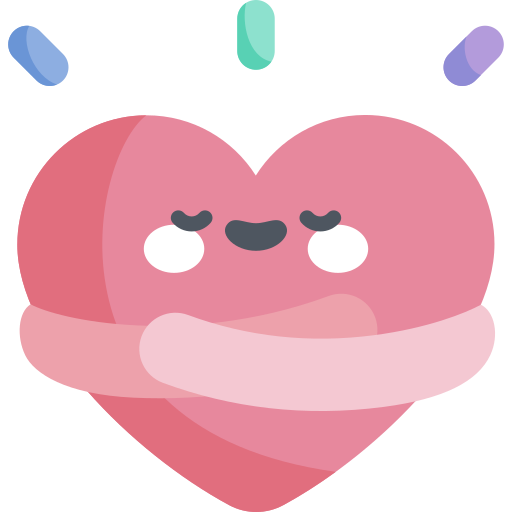 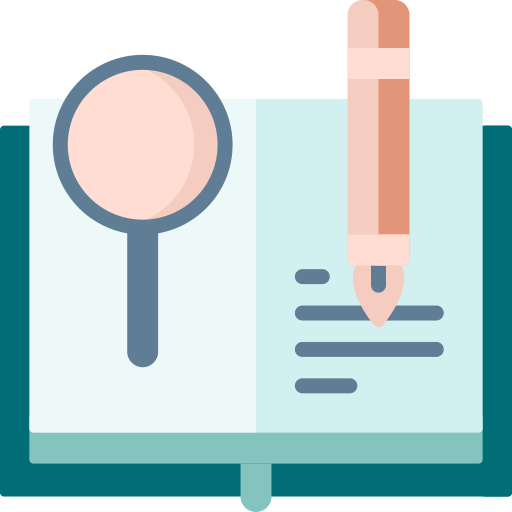 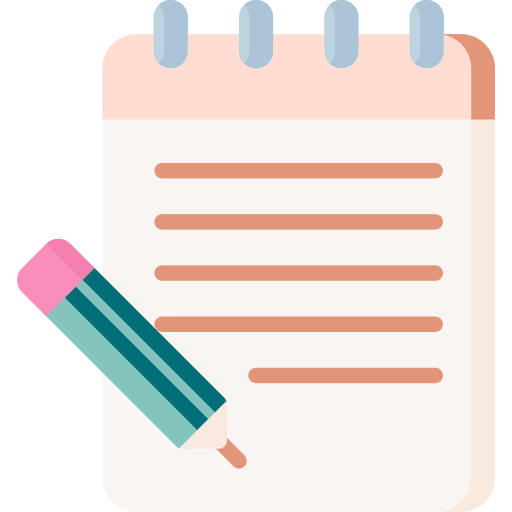 Feedback
Note taker
Reviewer